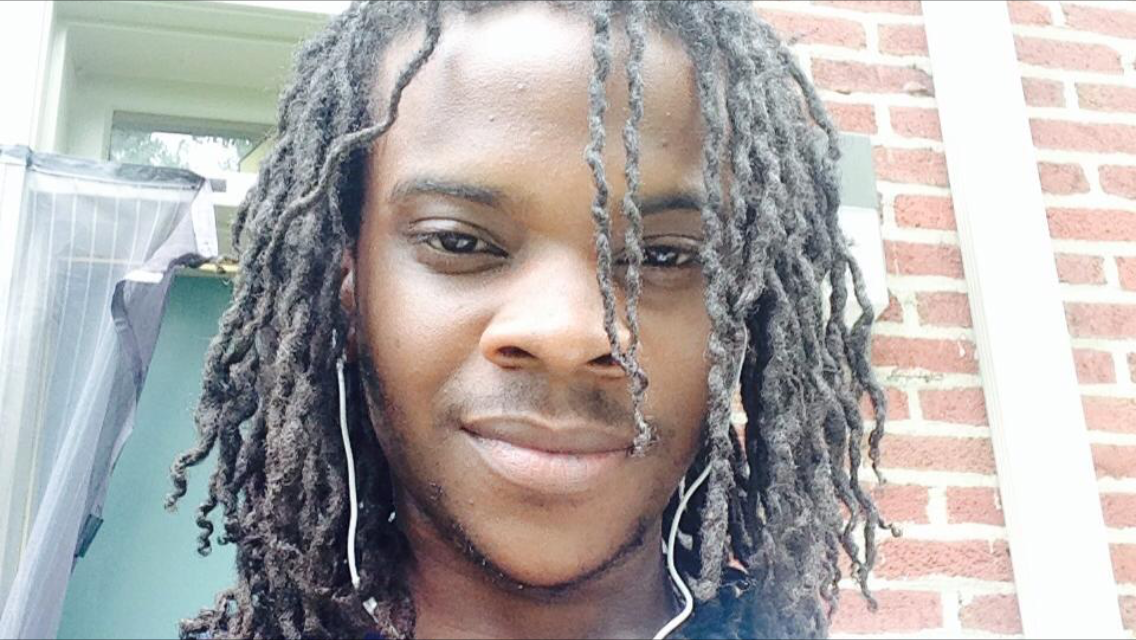 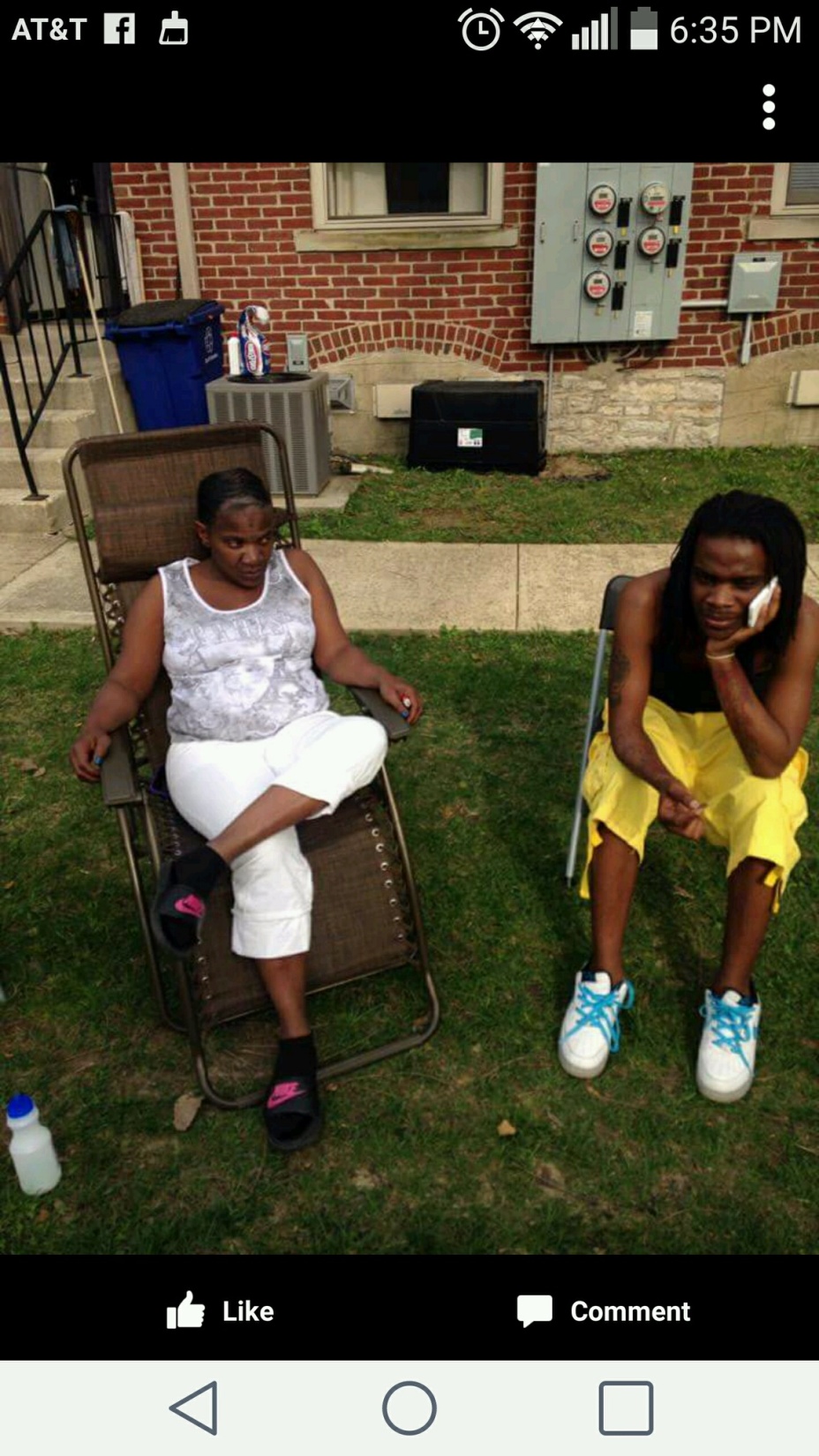 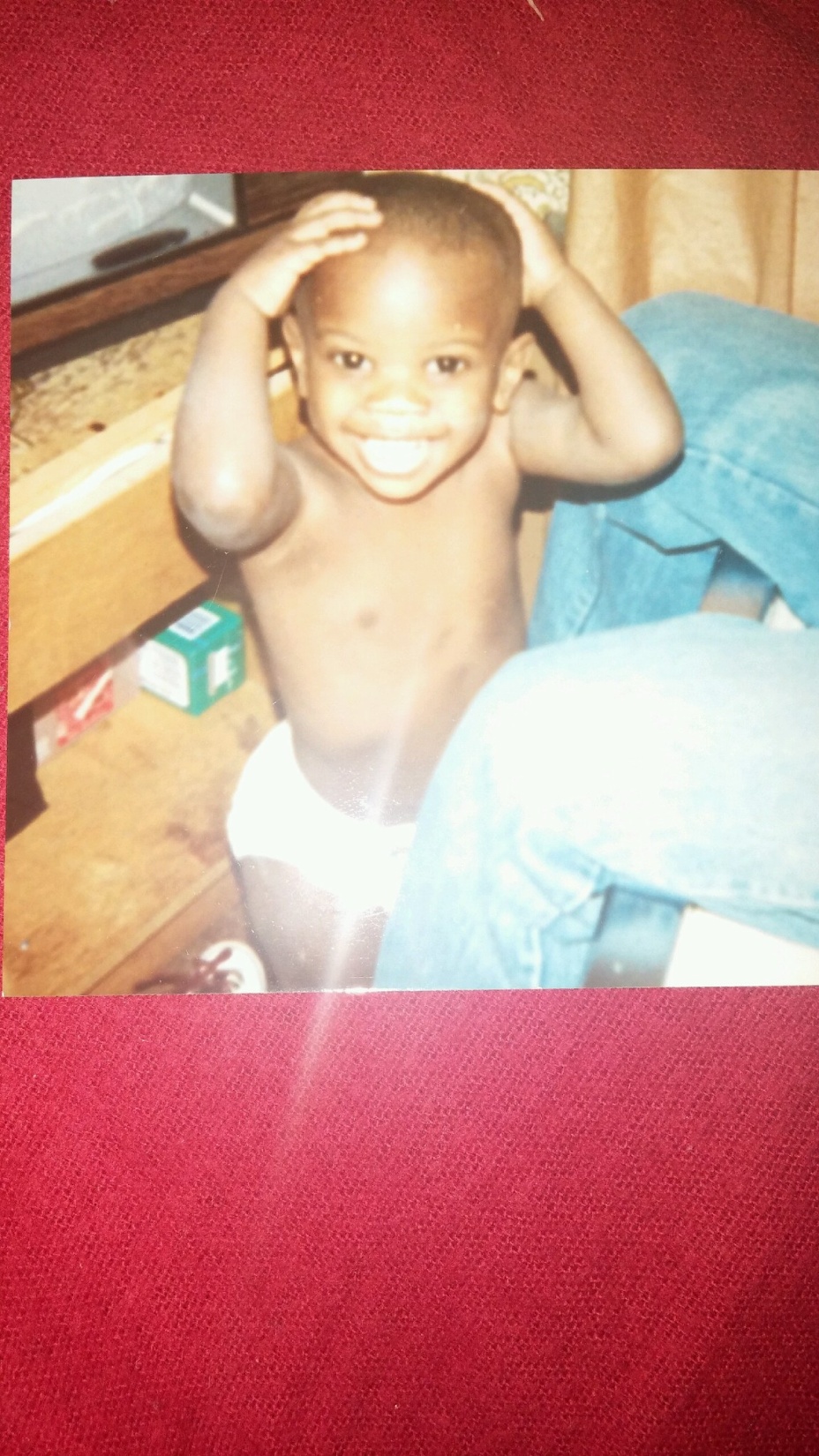 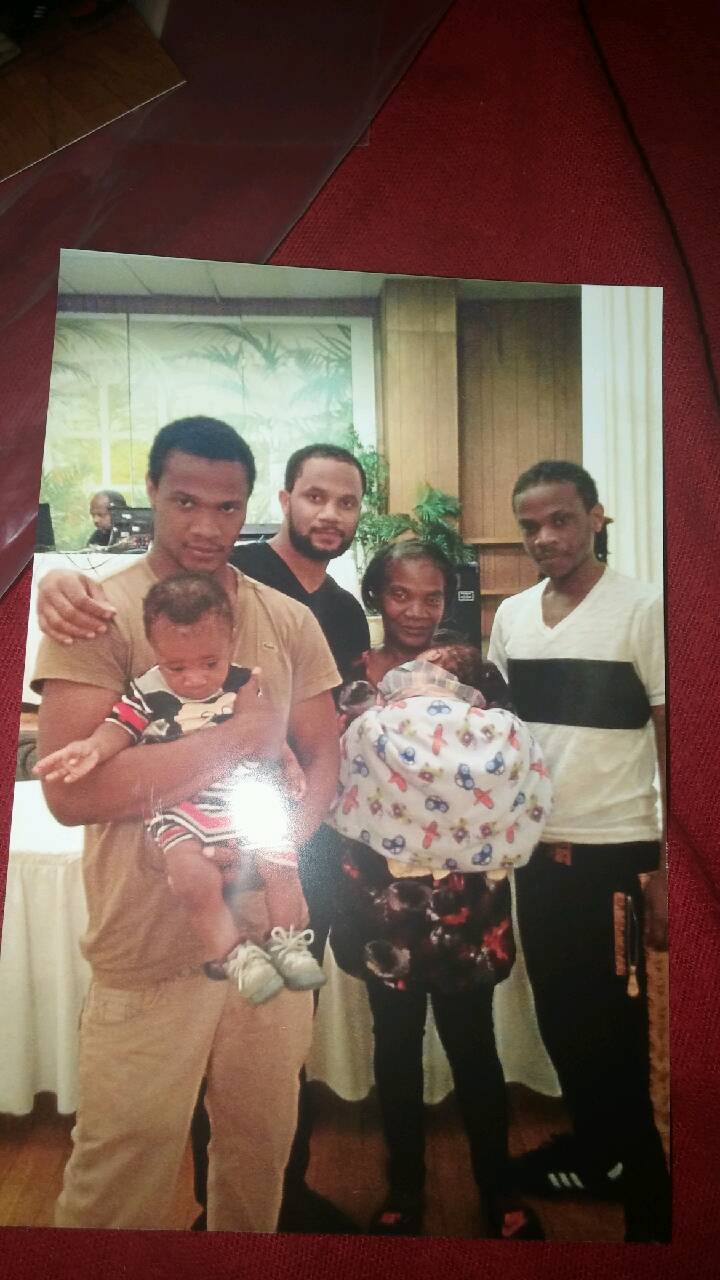 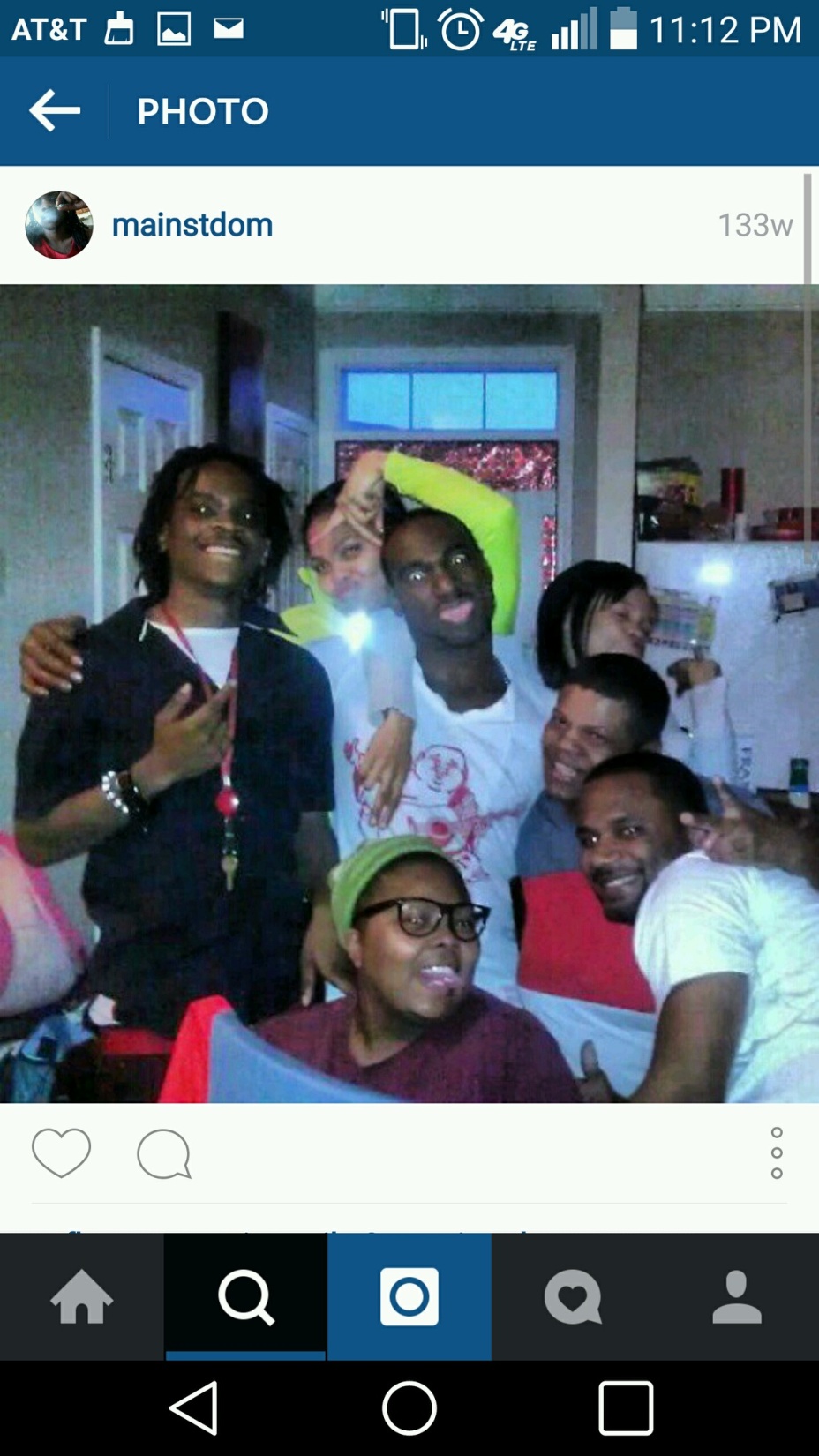 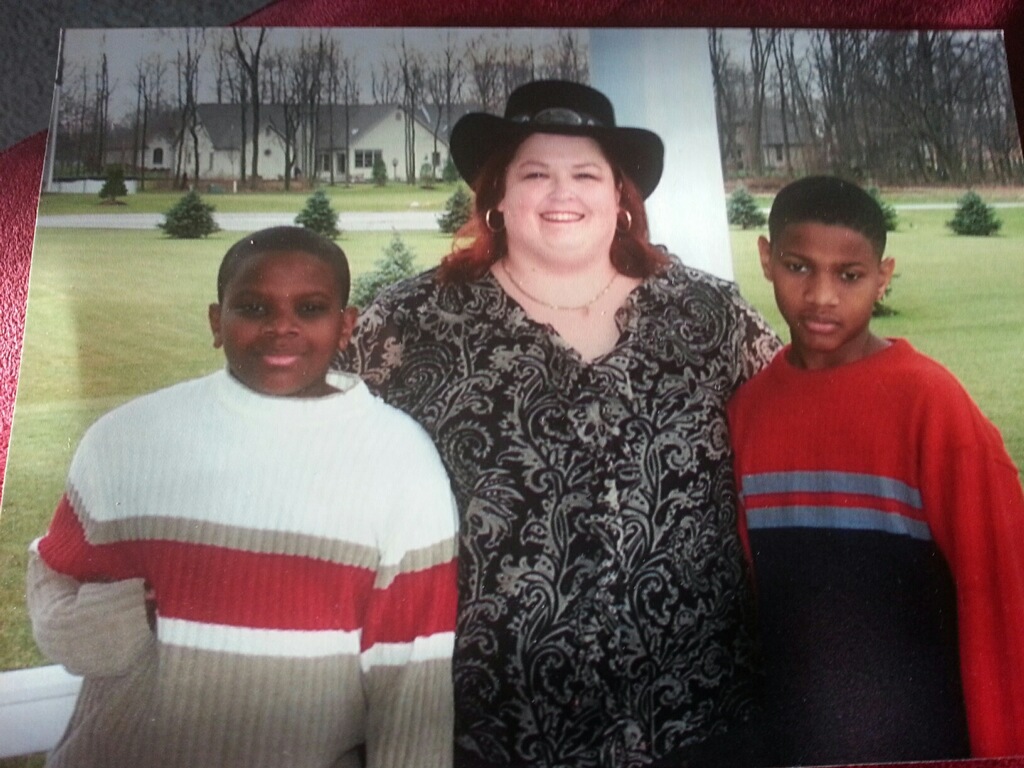 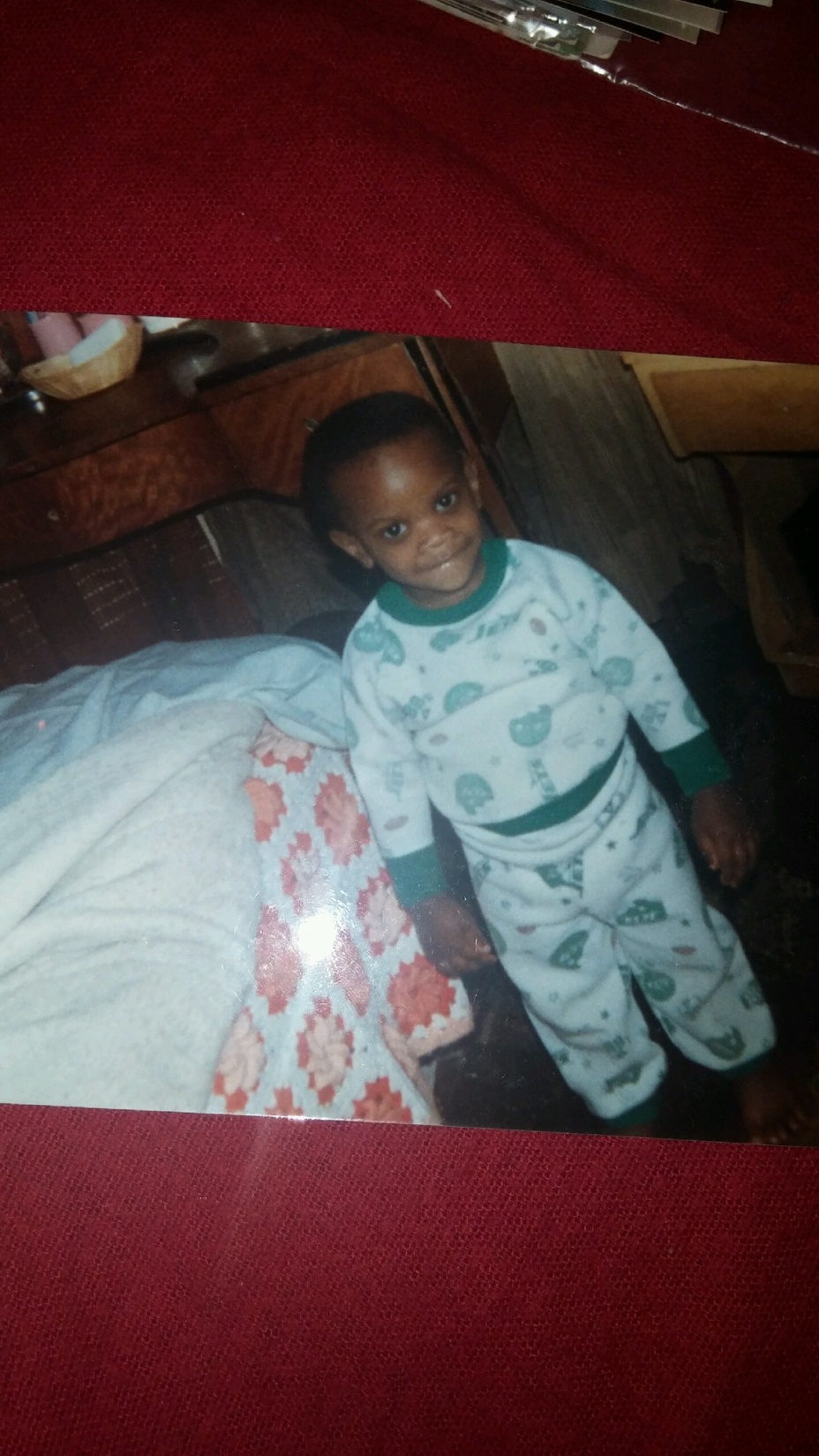 Photo Album
by Jess
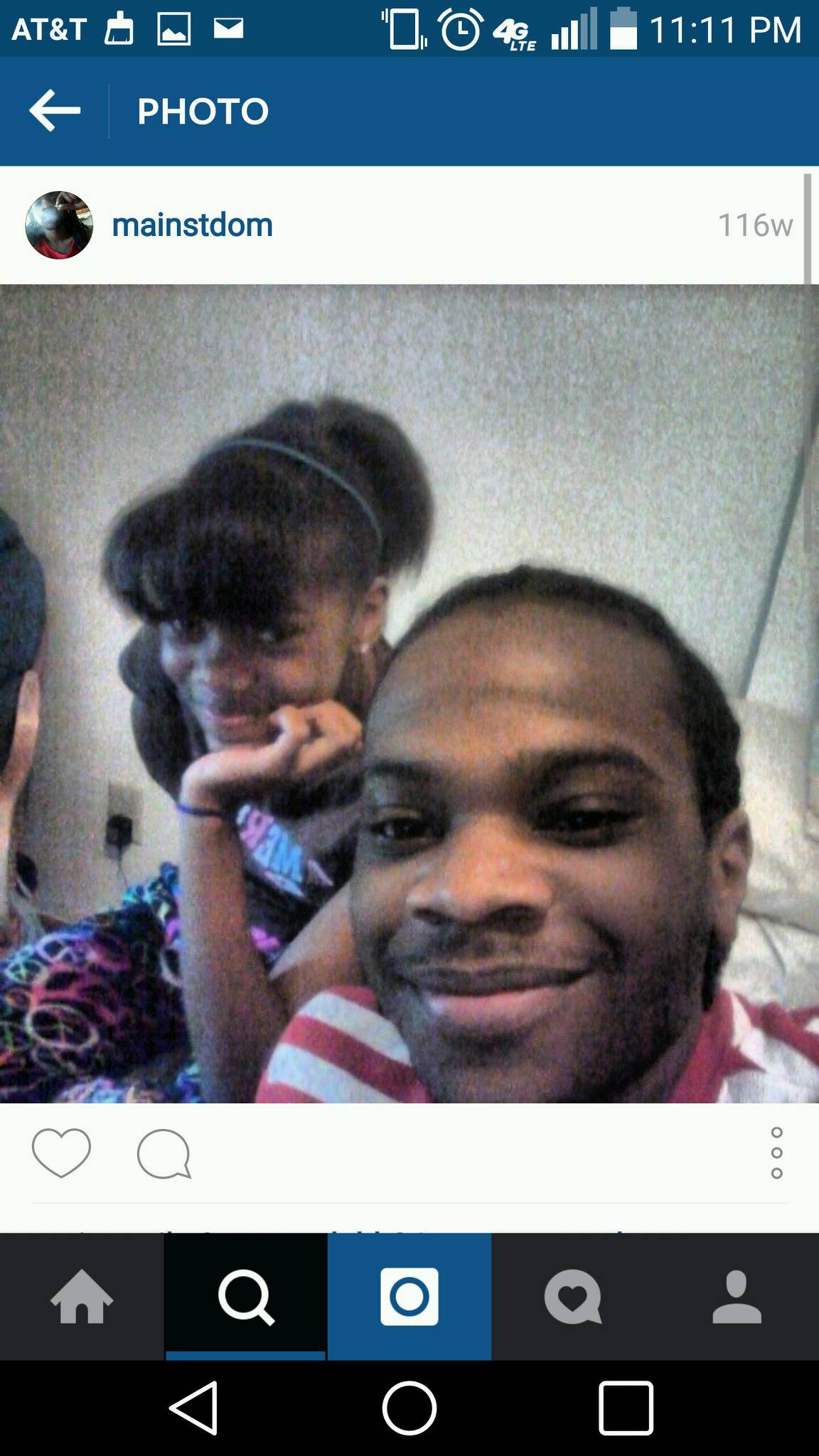 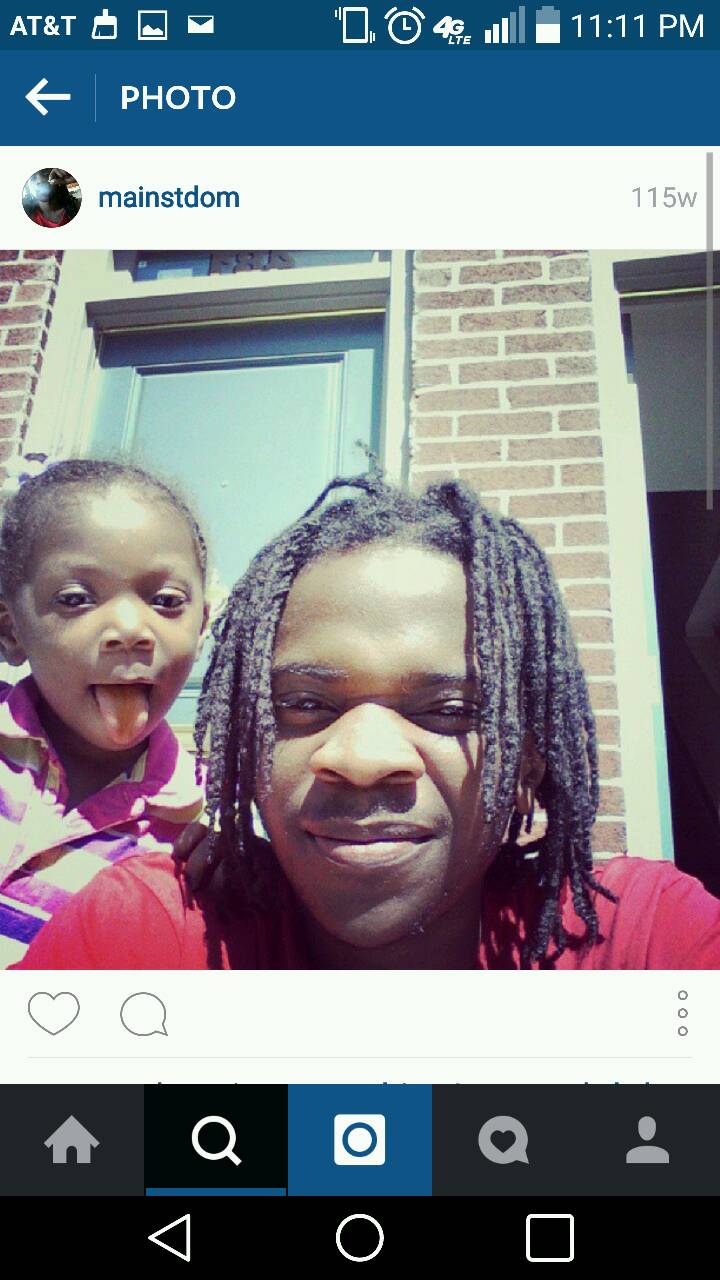 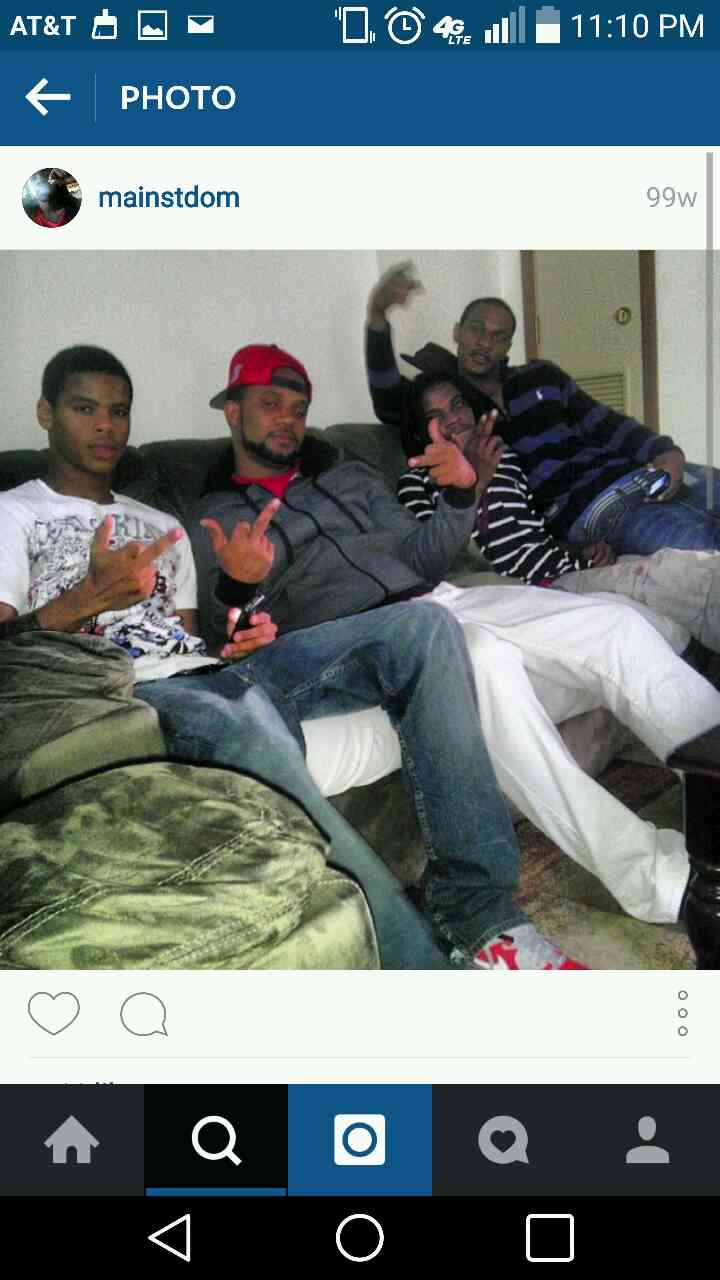 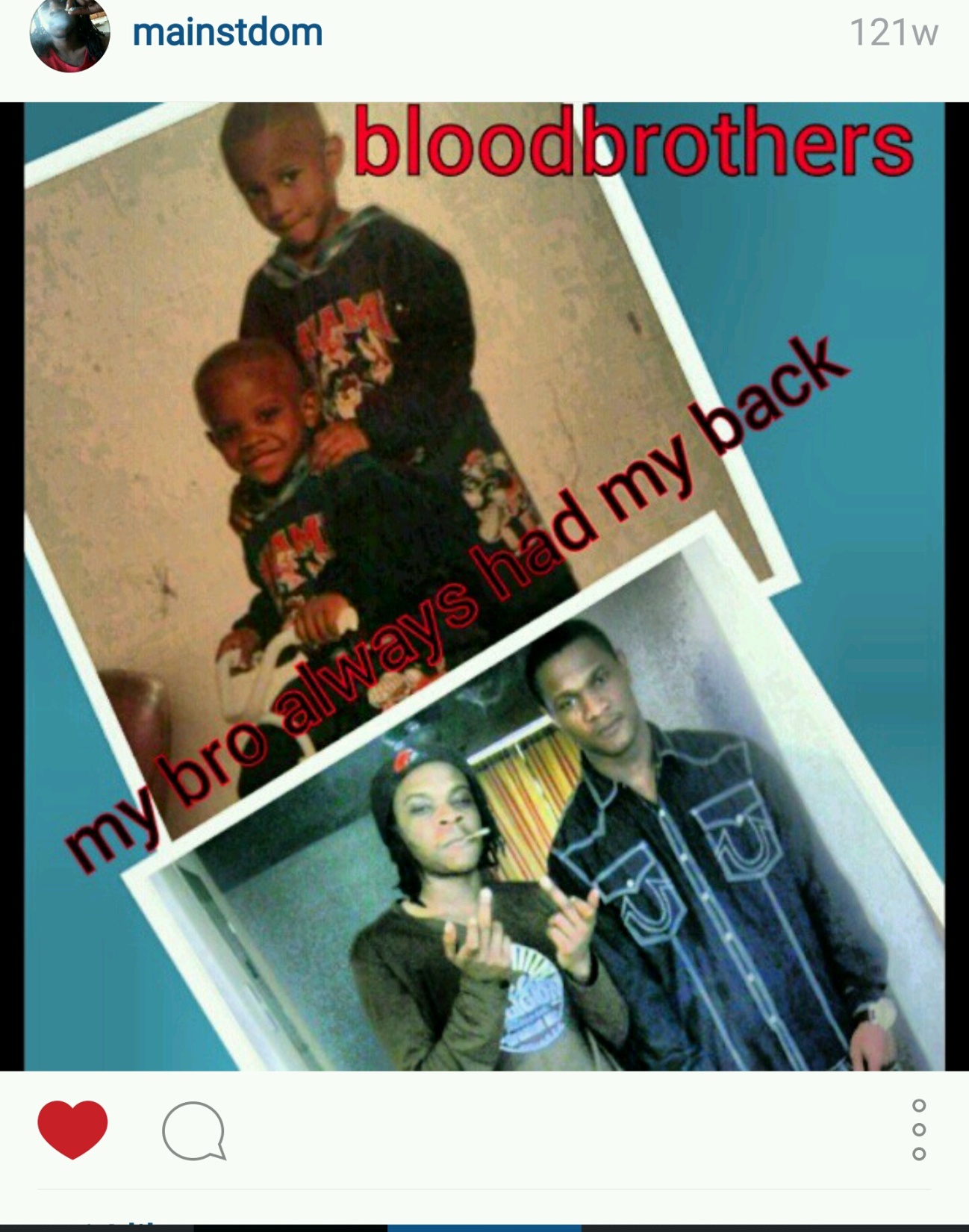 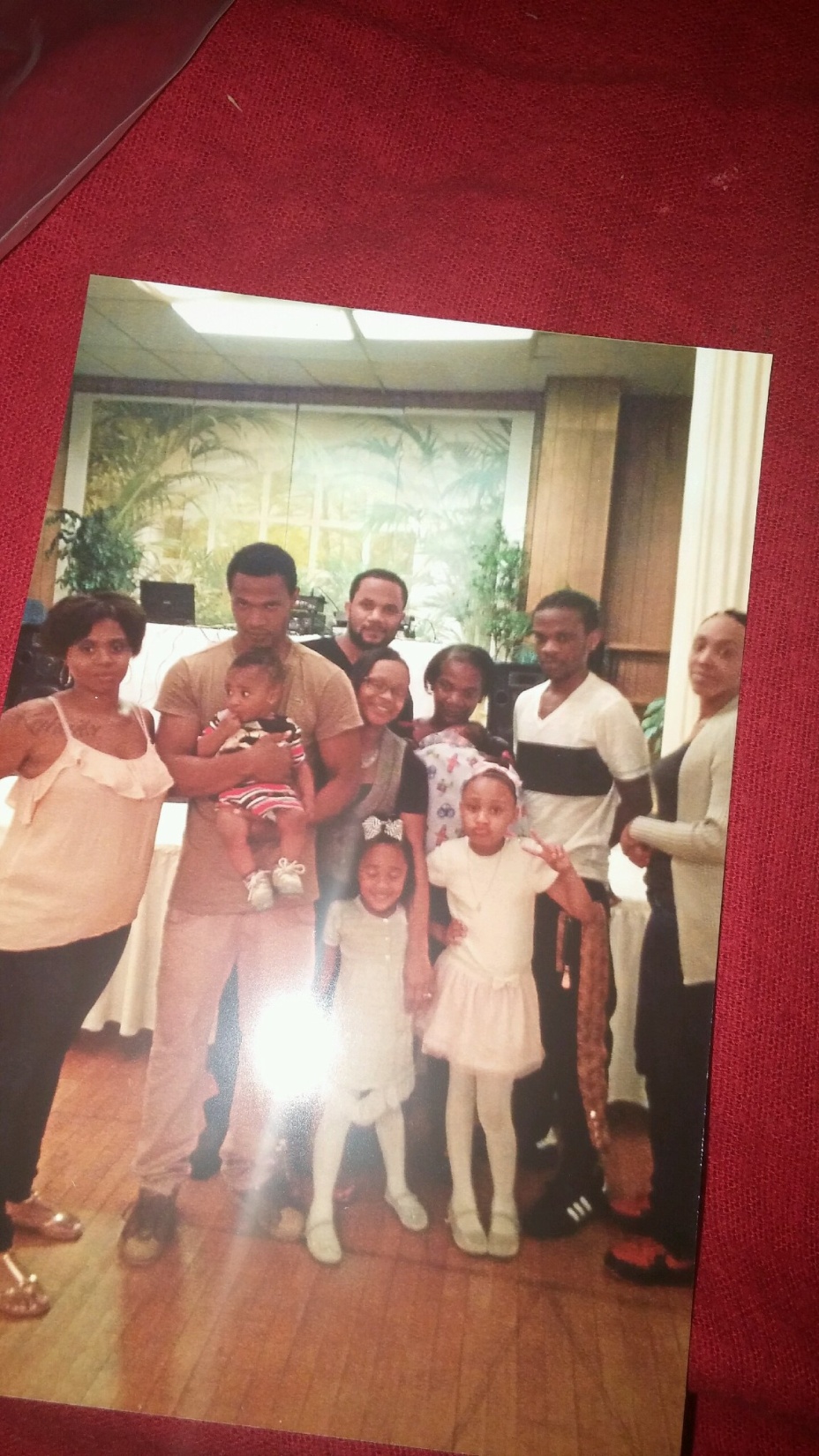 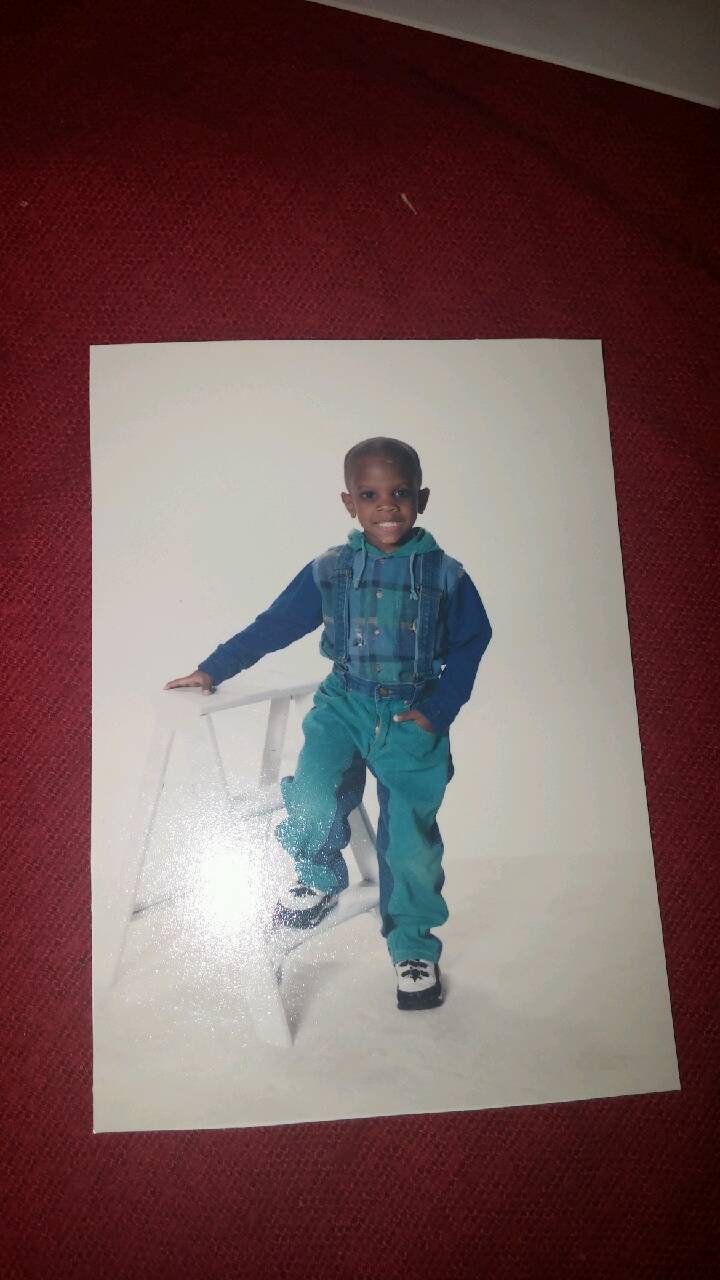 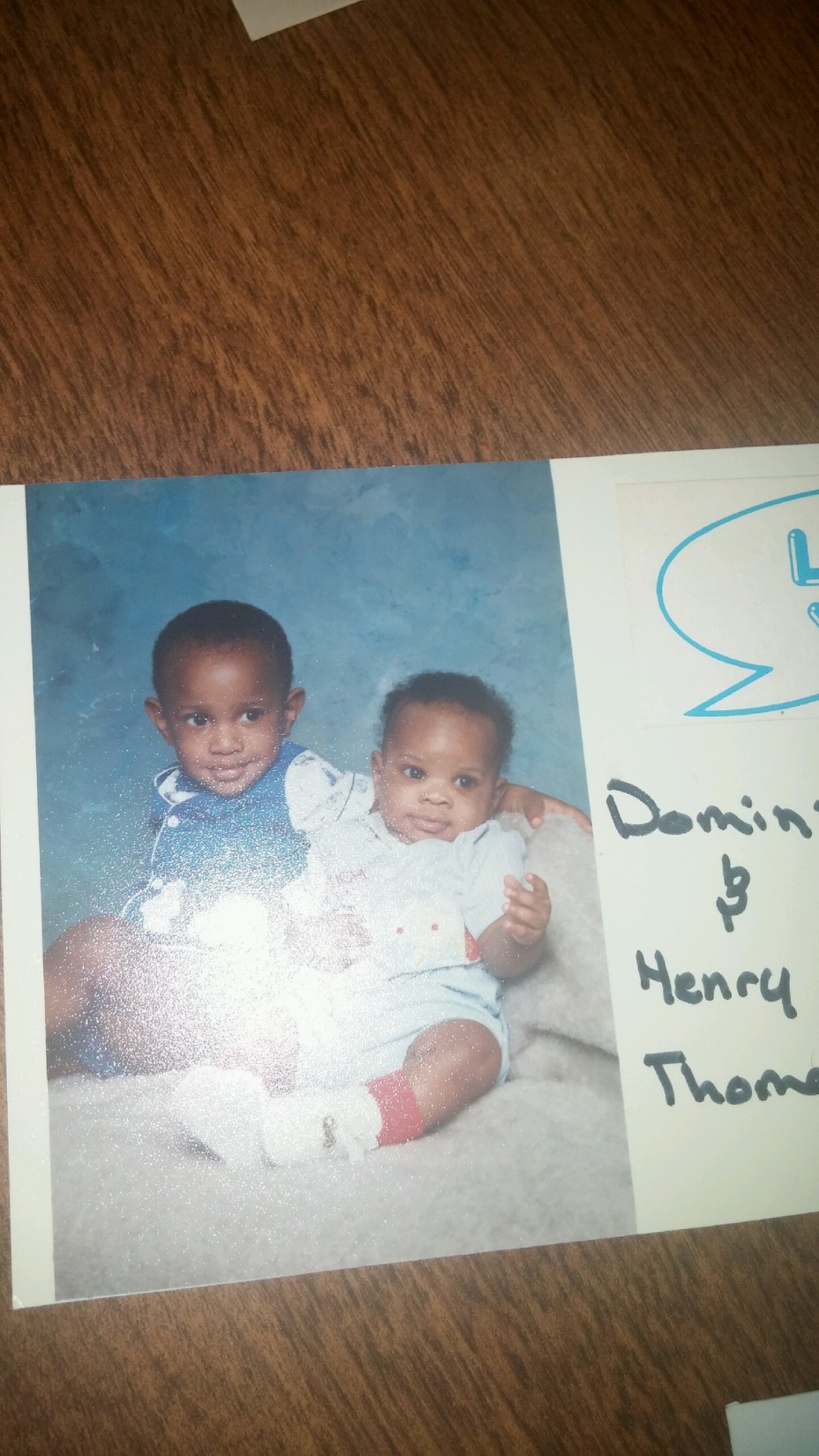 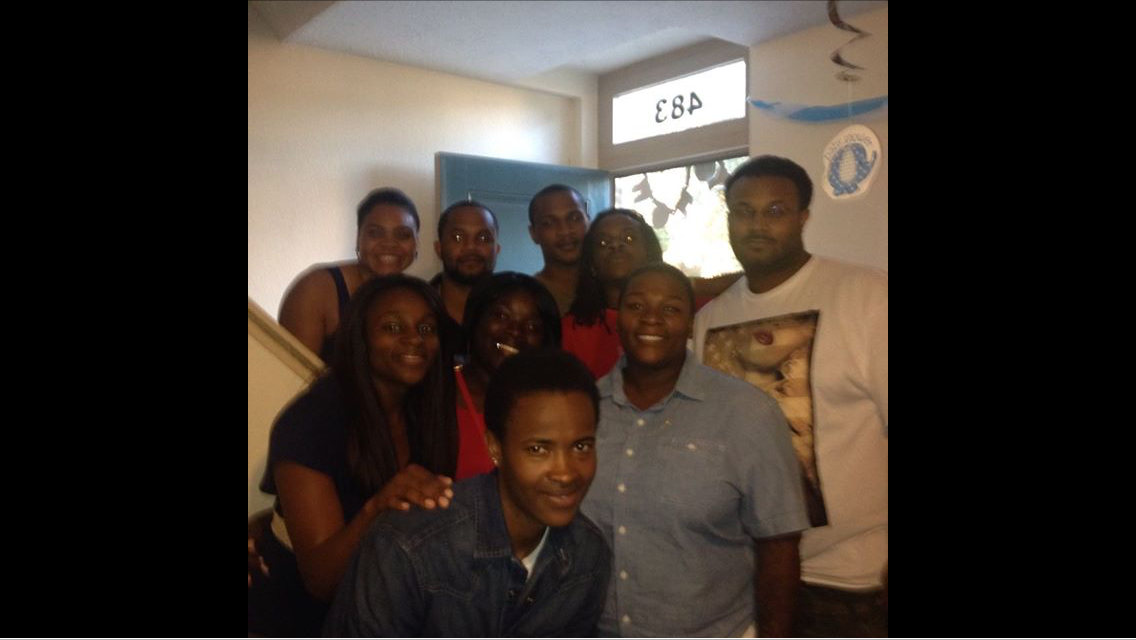 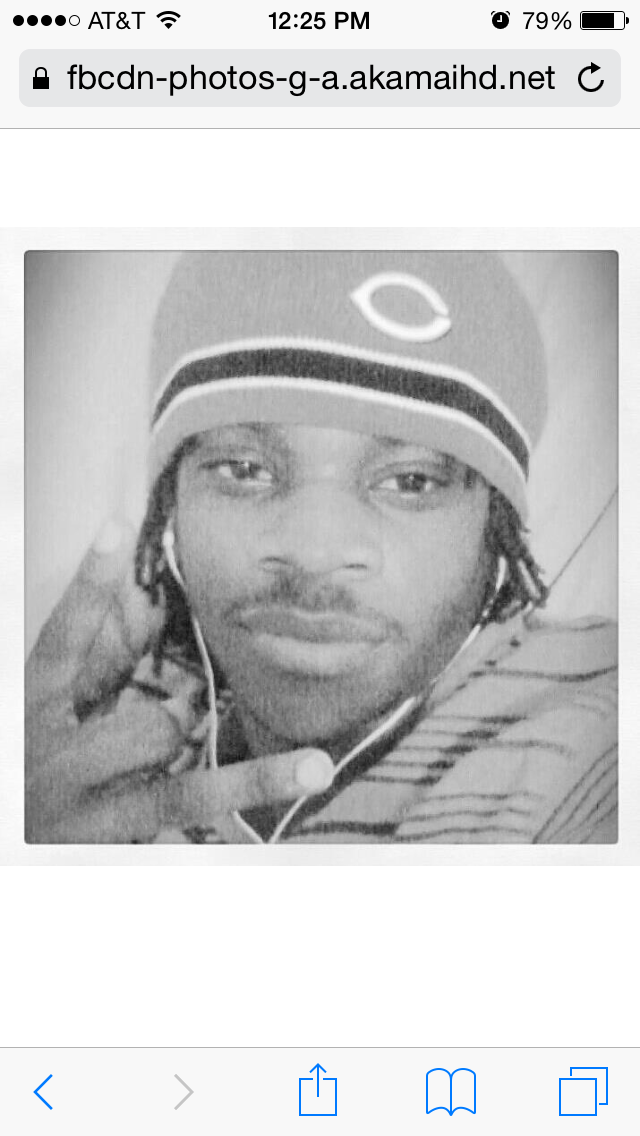 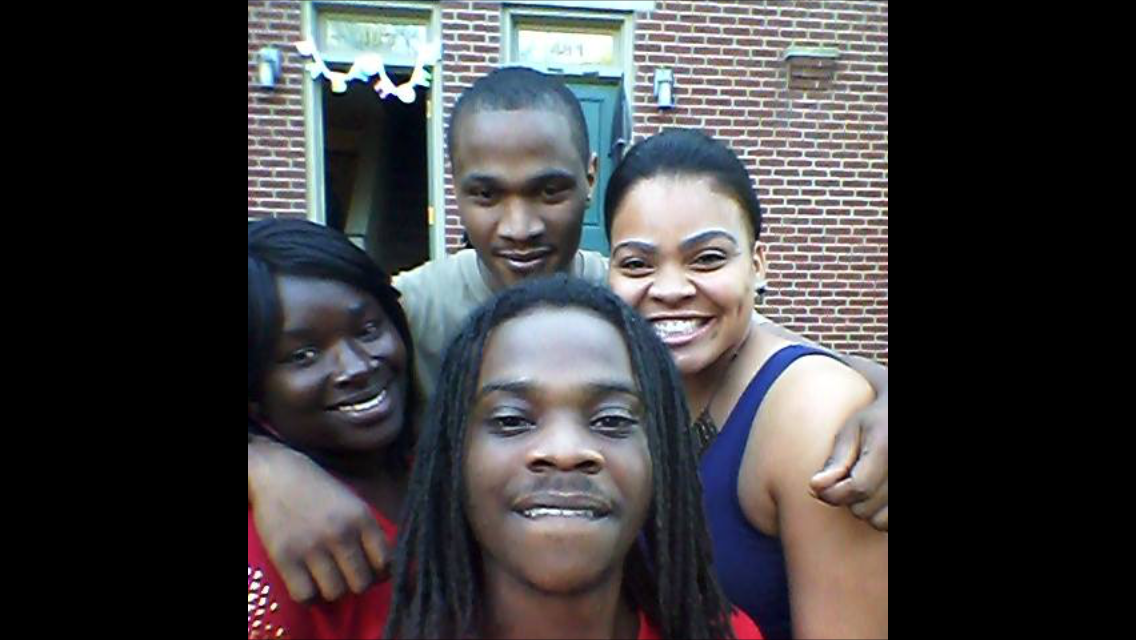 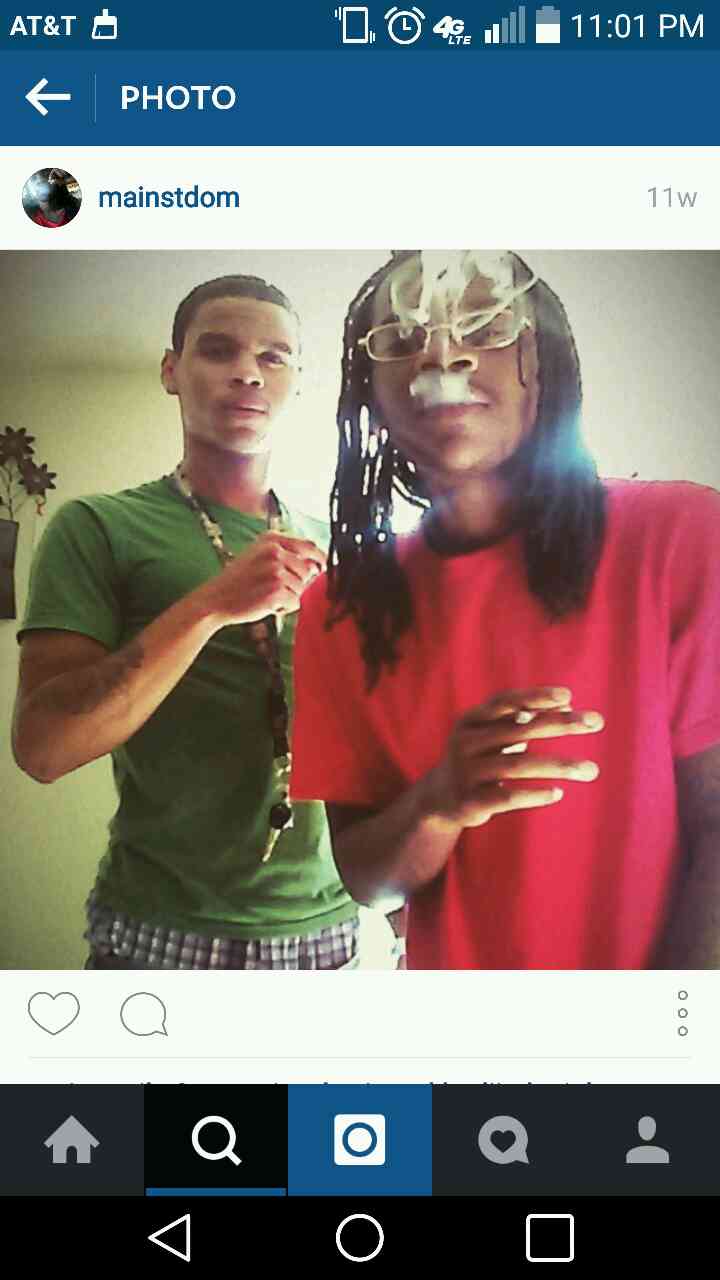 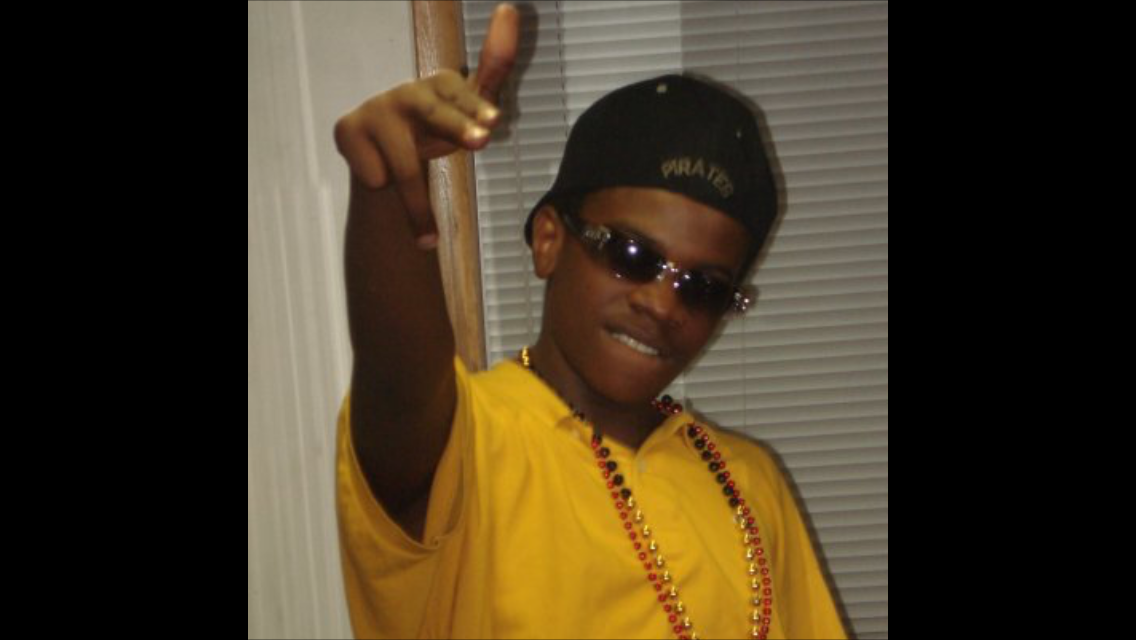 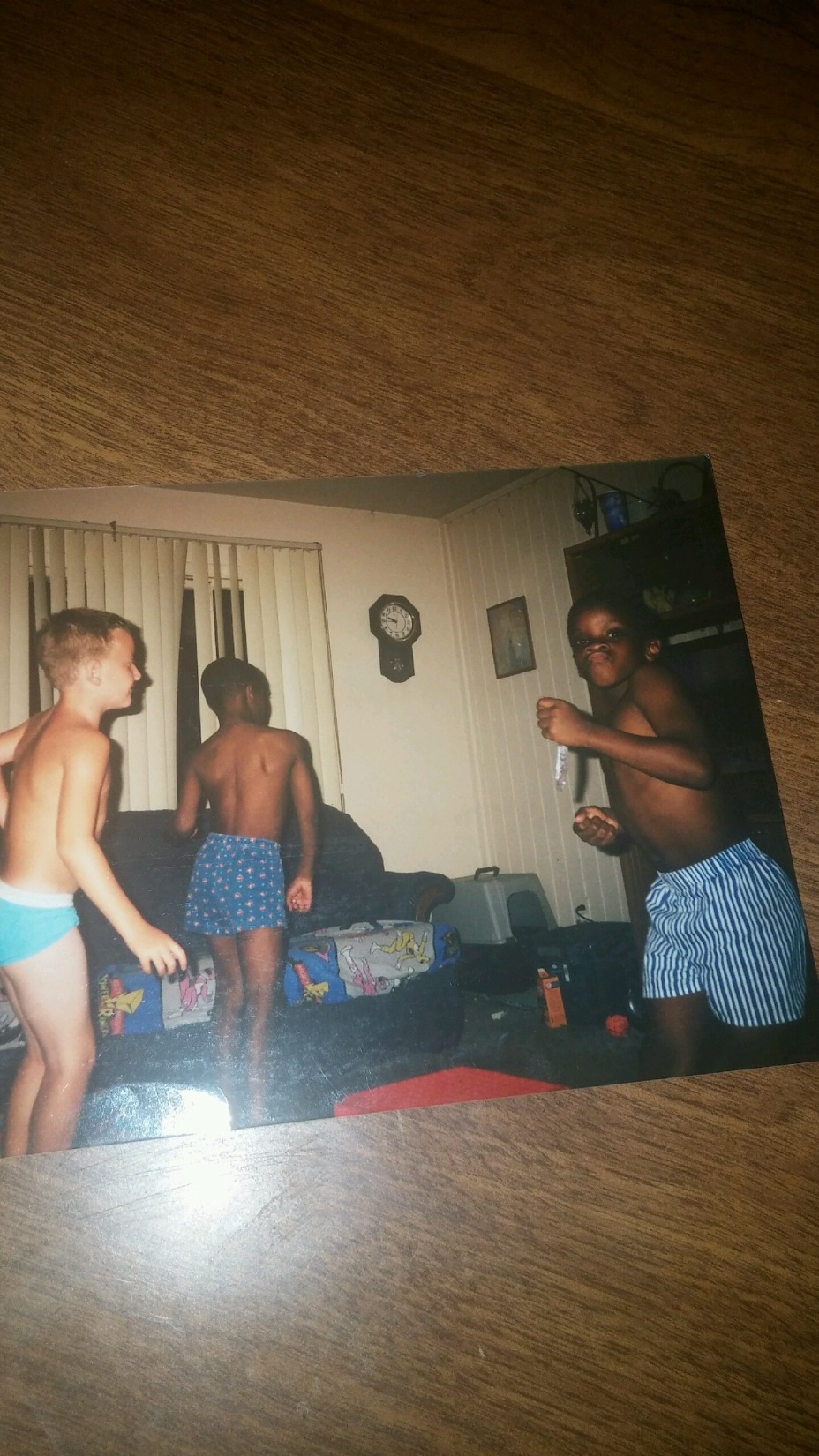 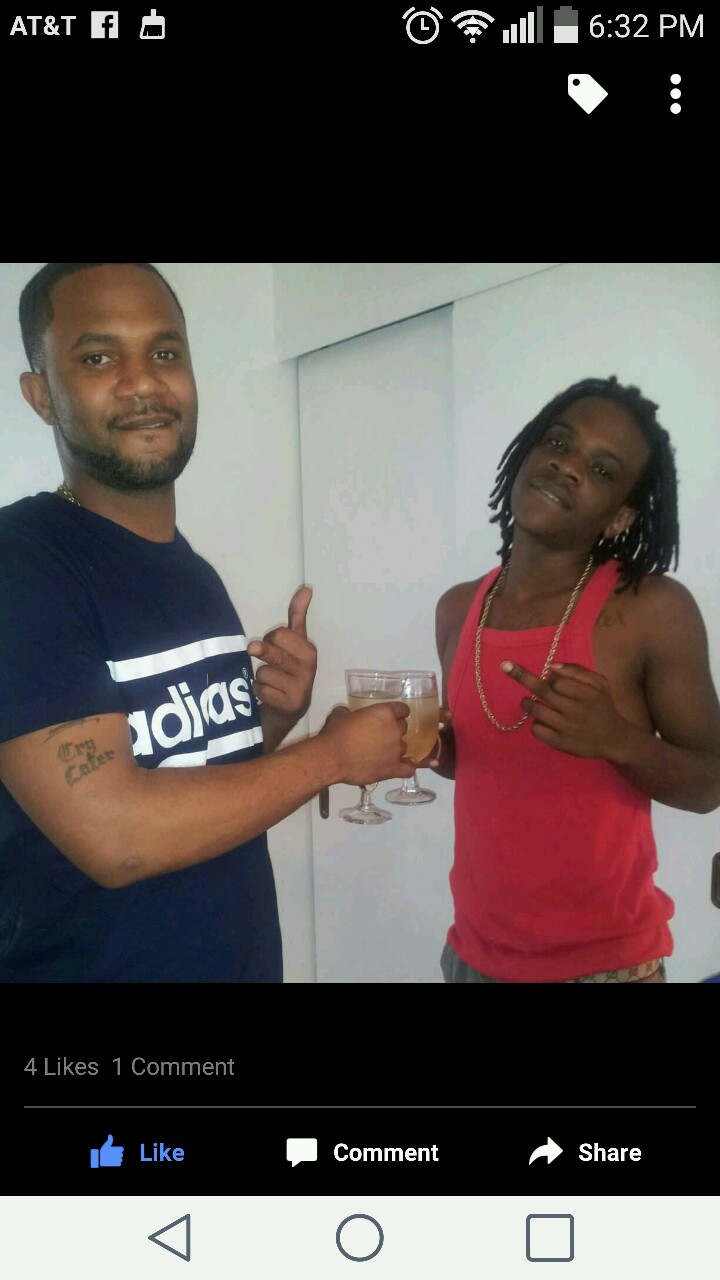 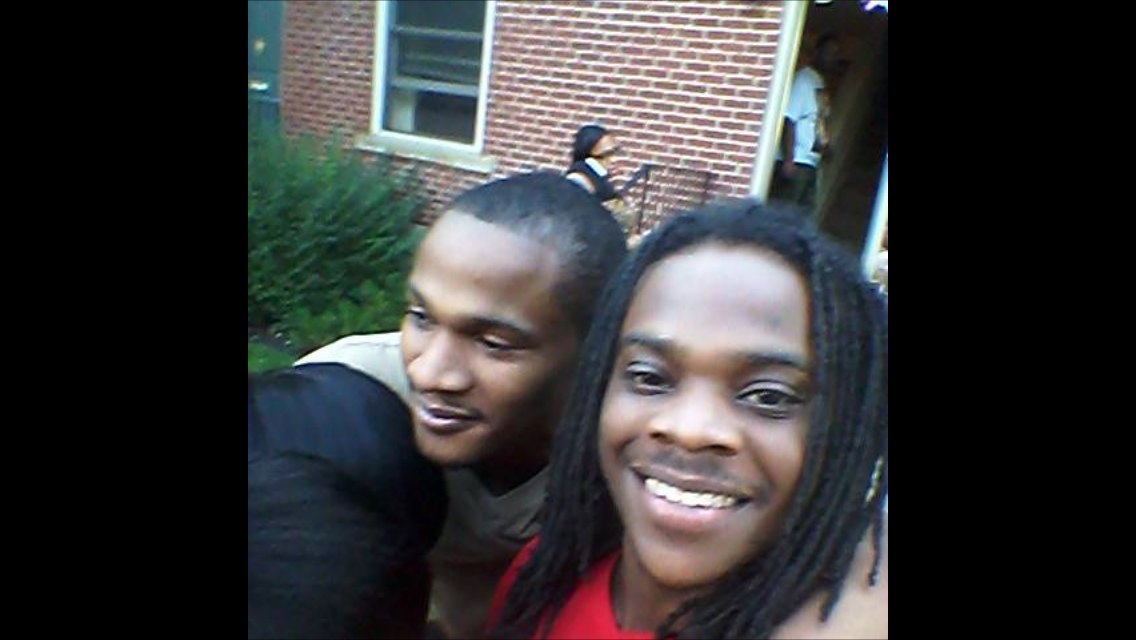 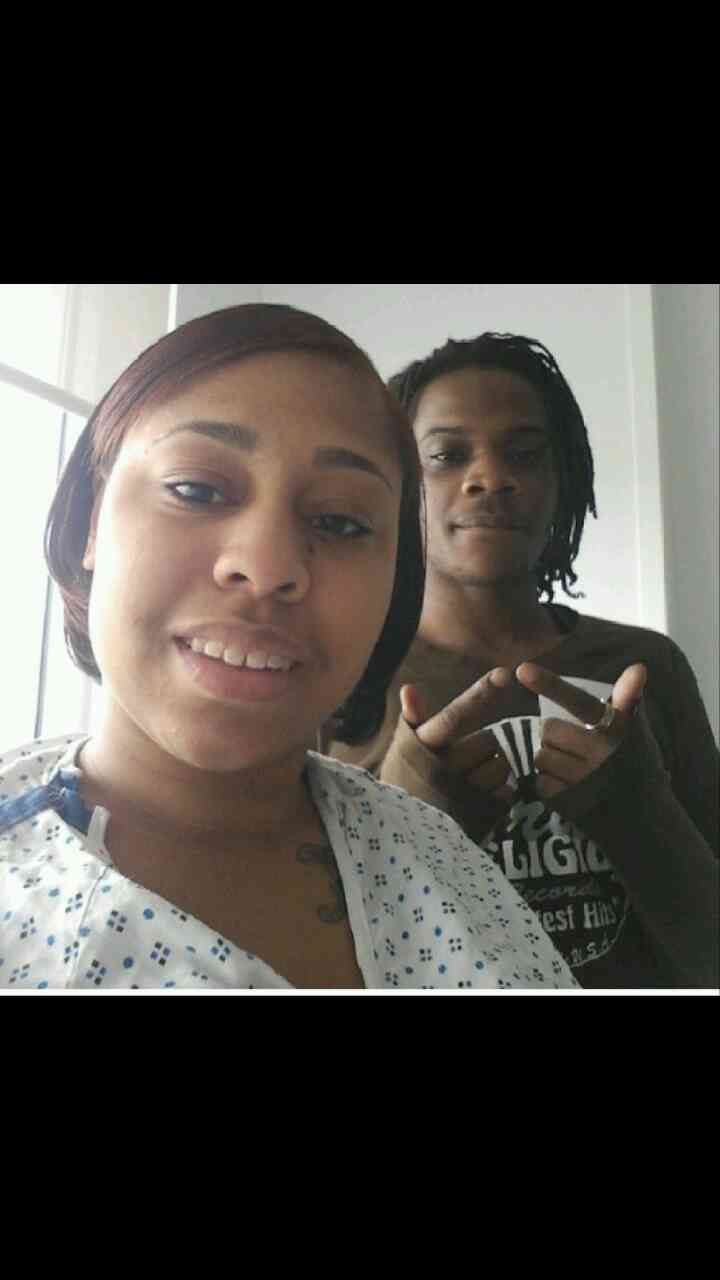 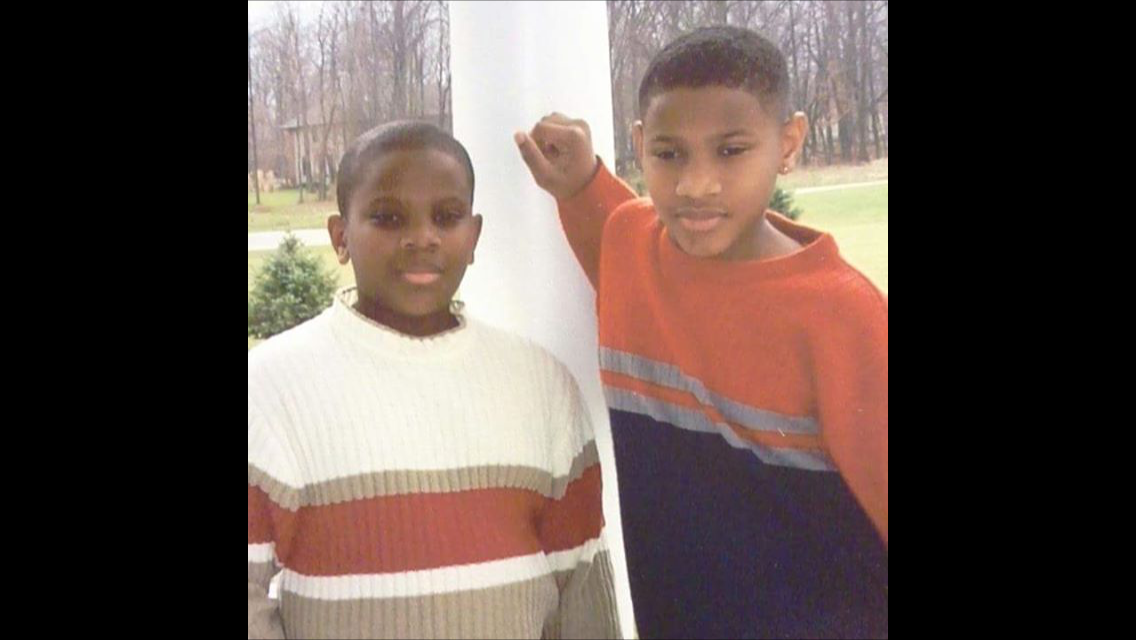 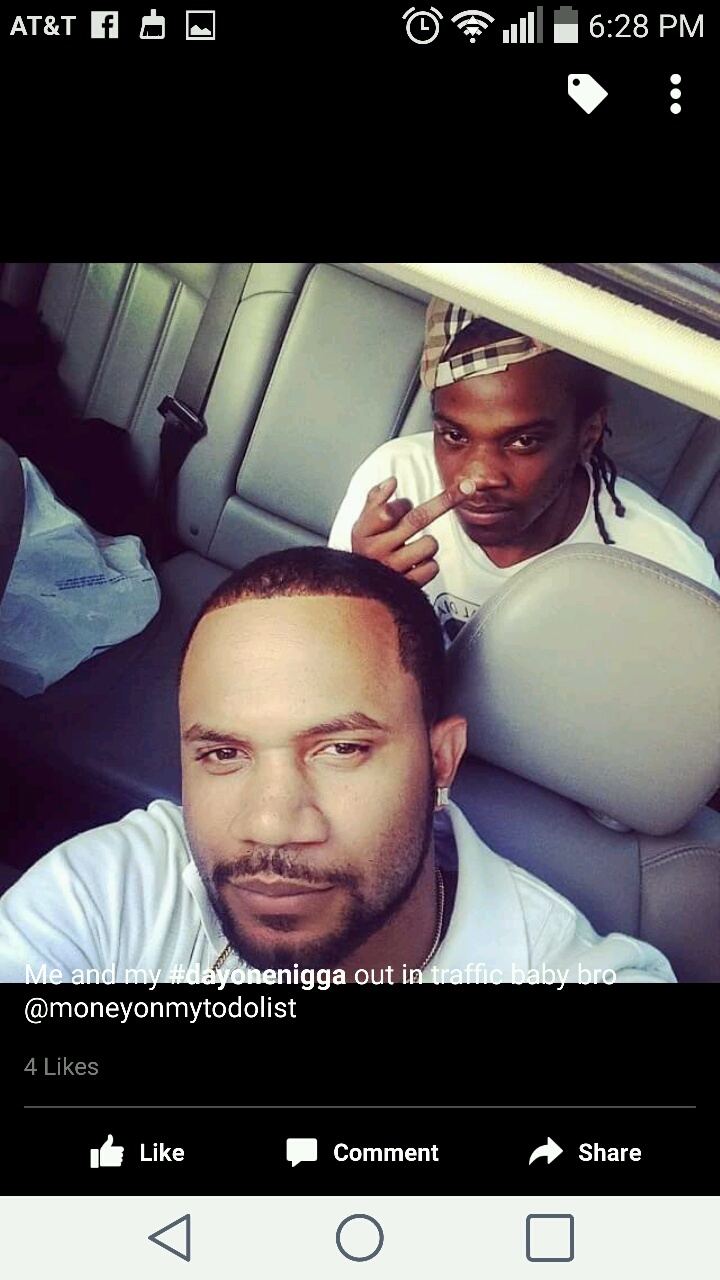 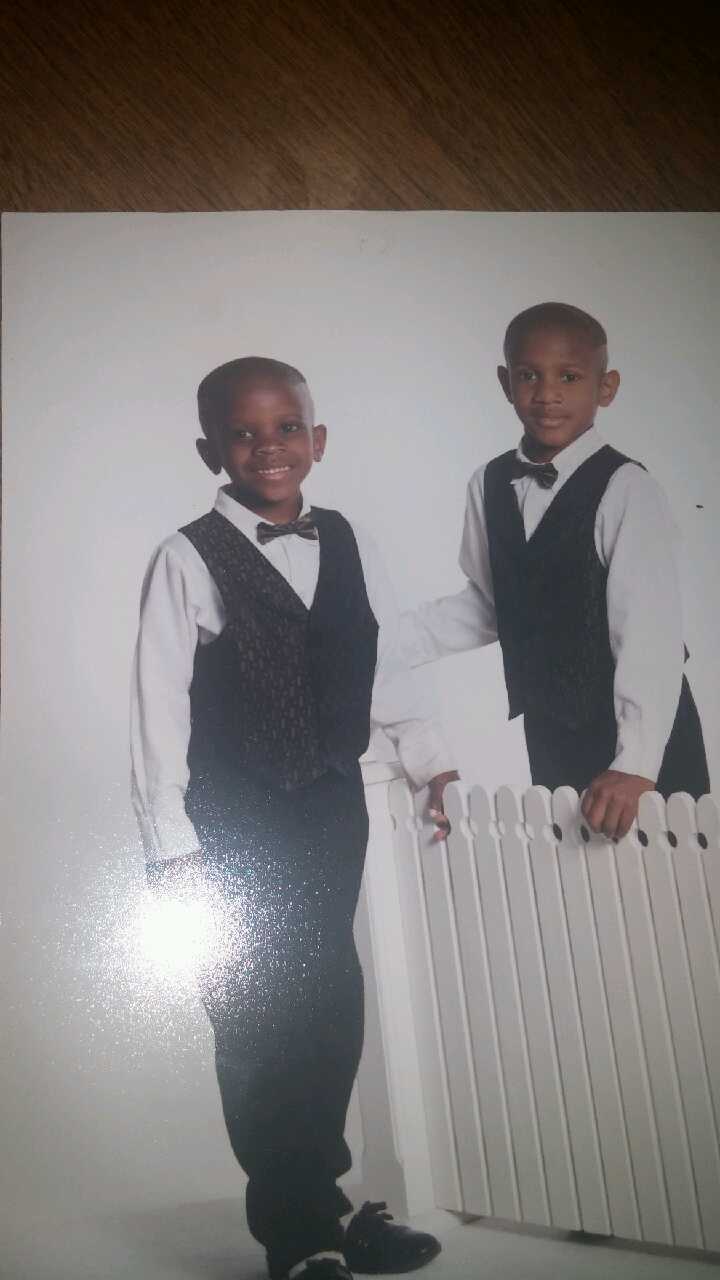 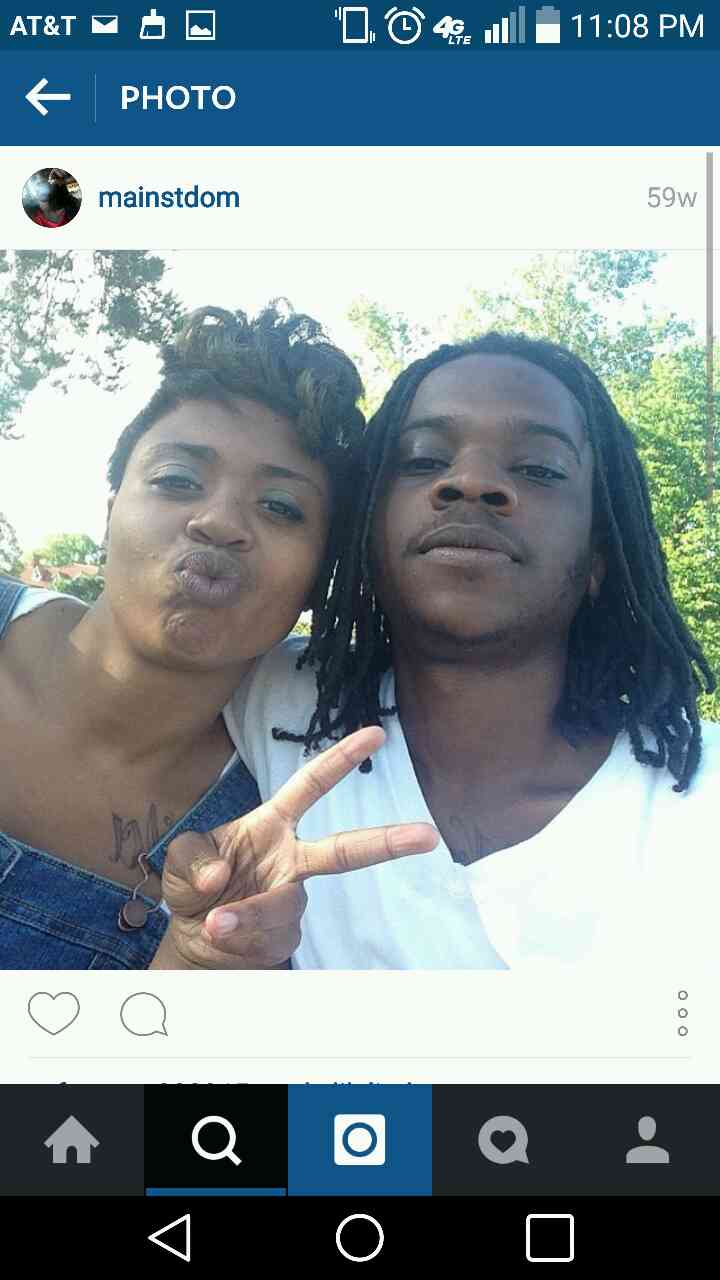 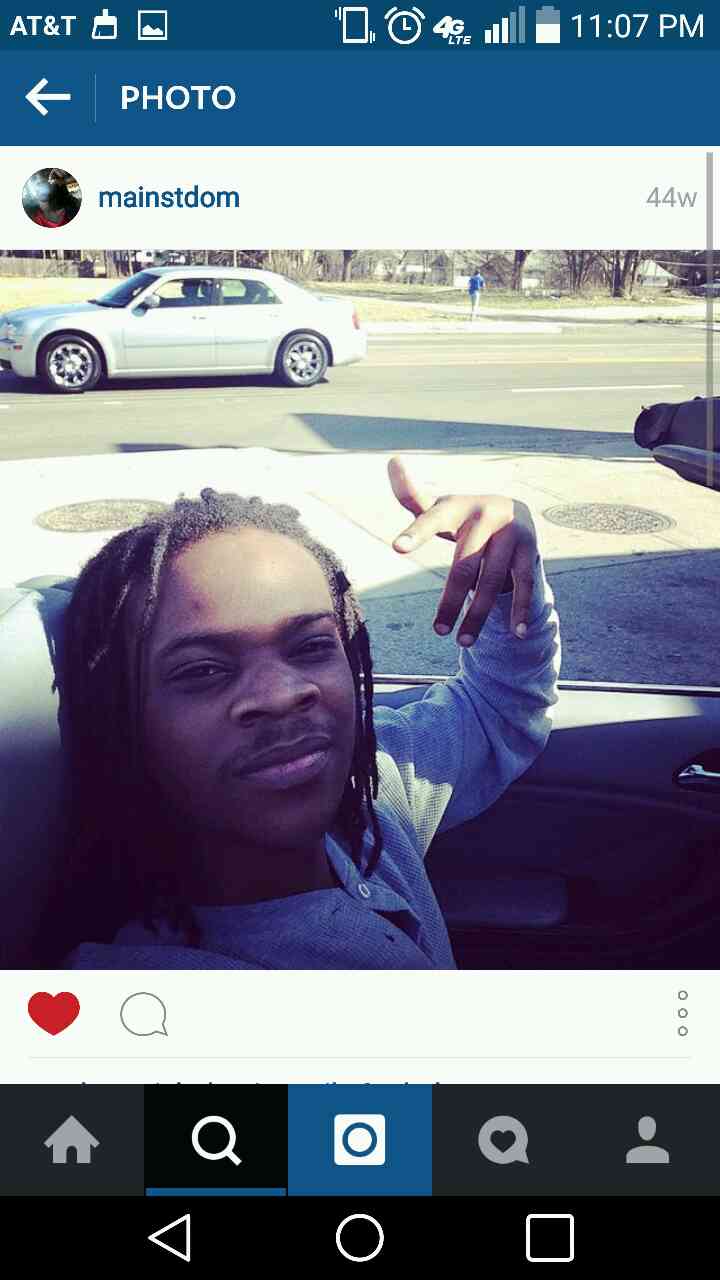 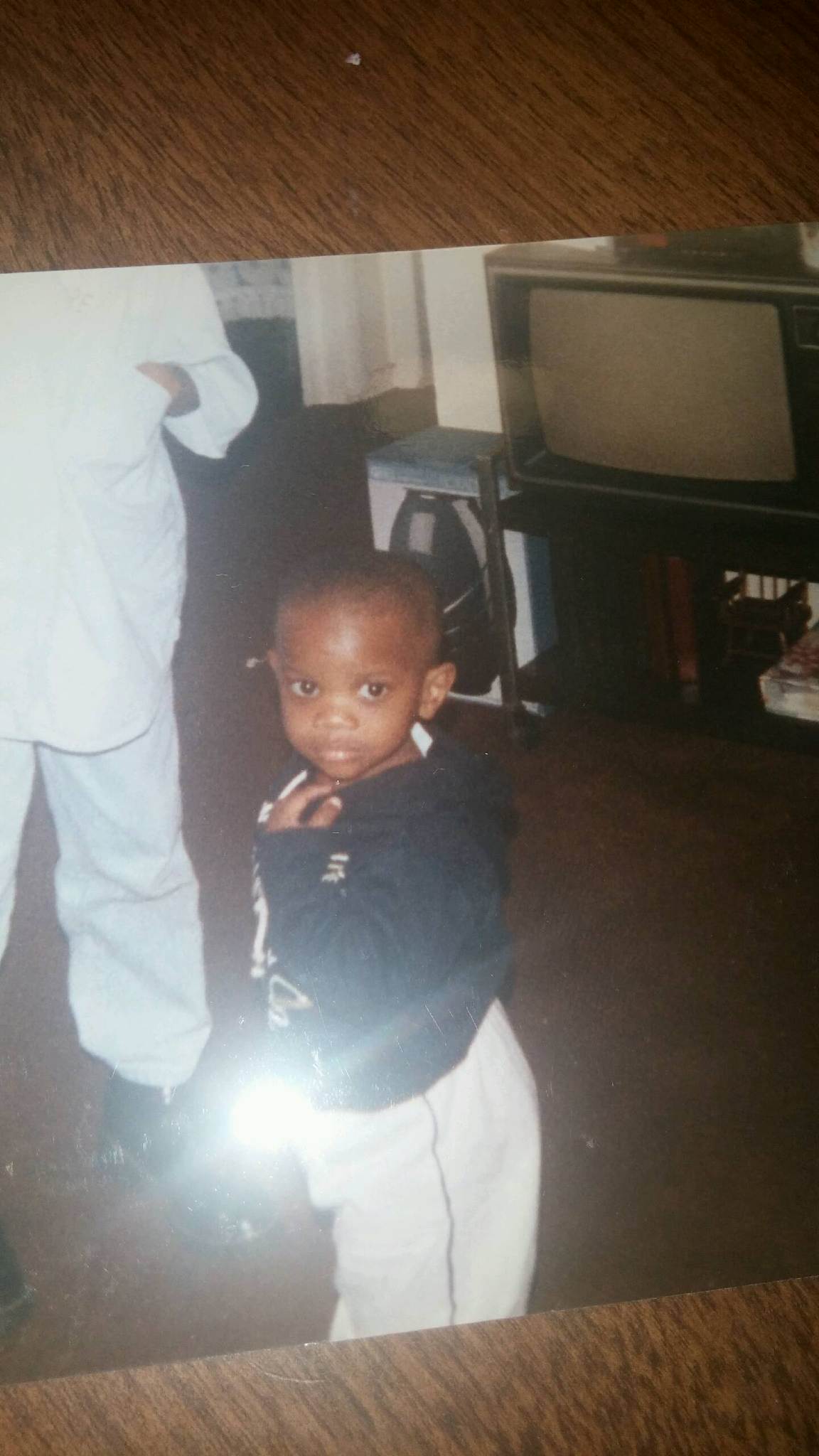 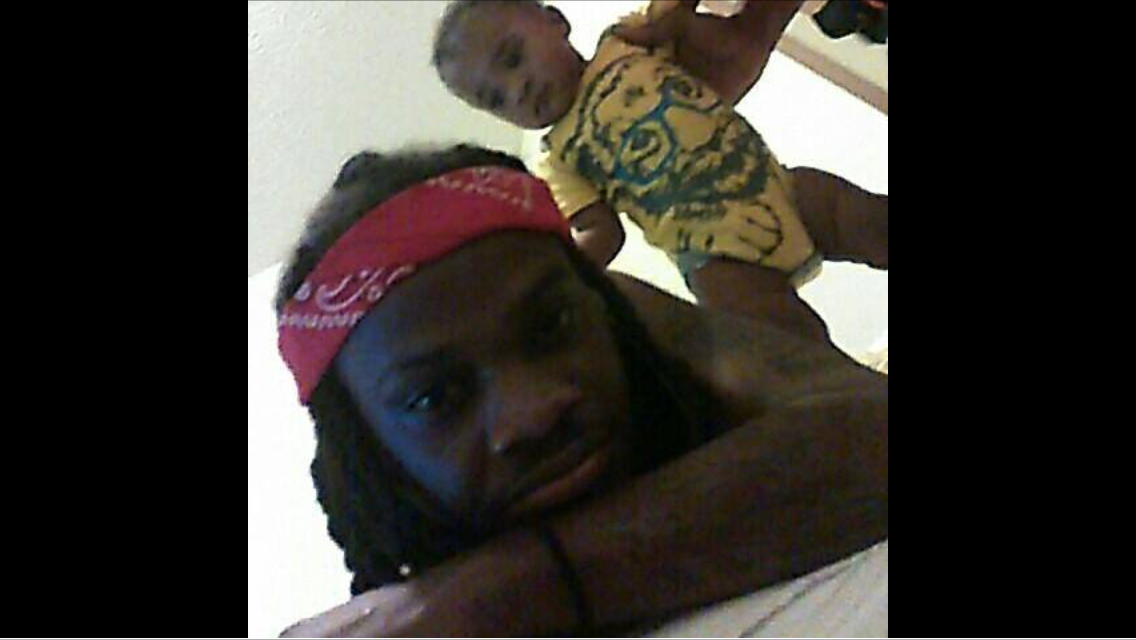 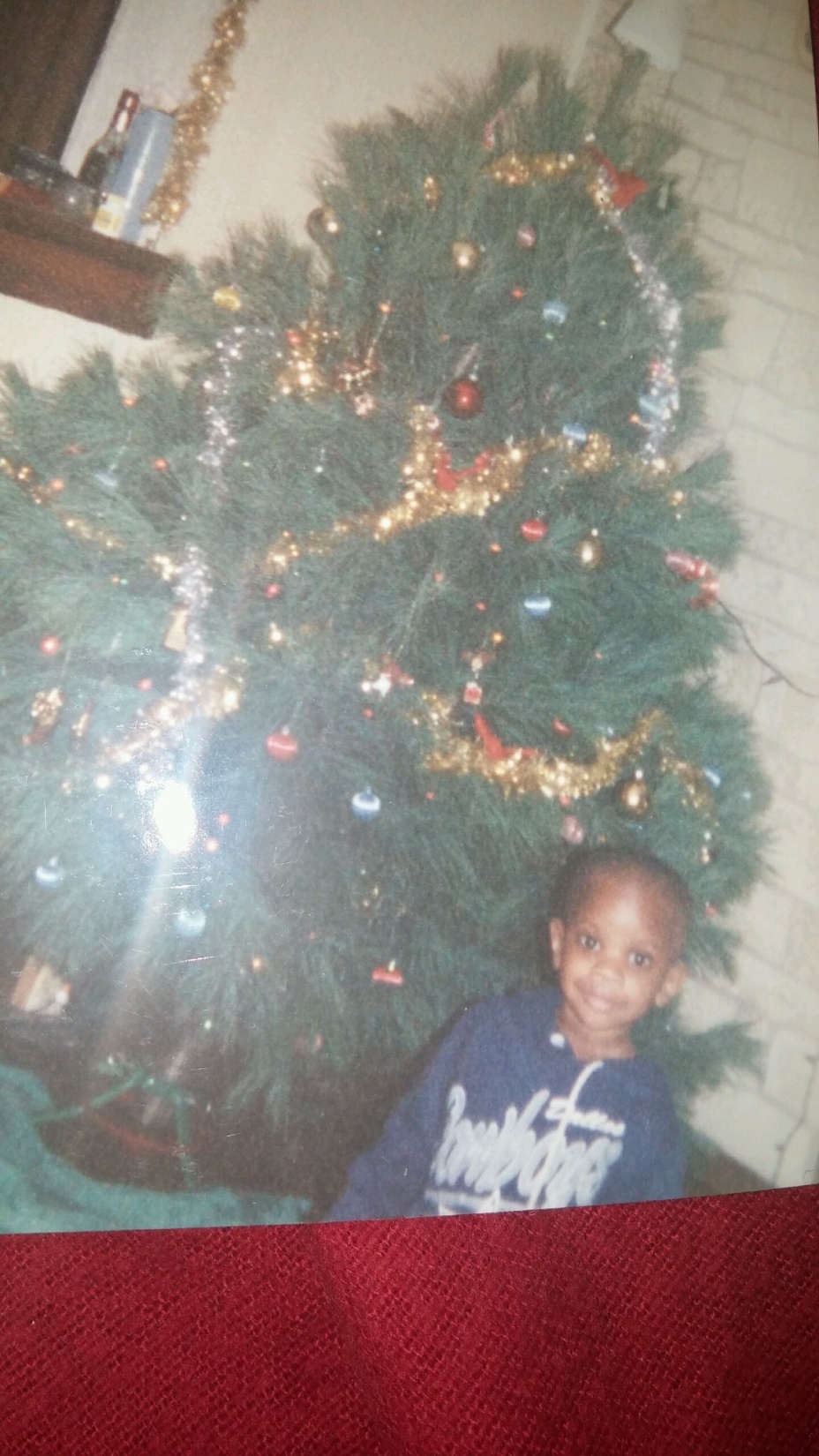 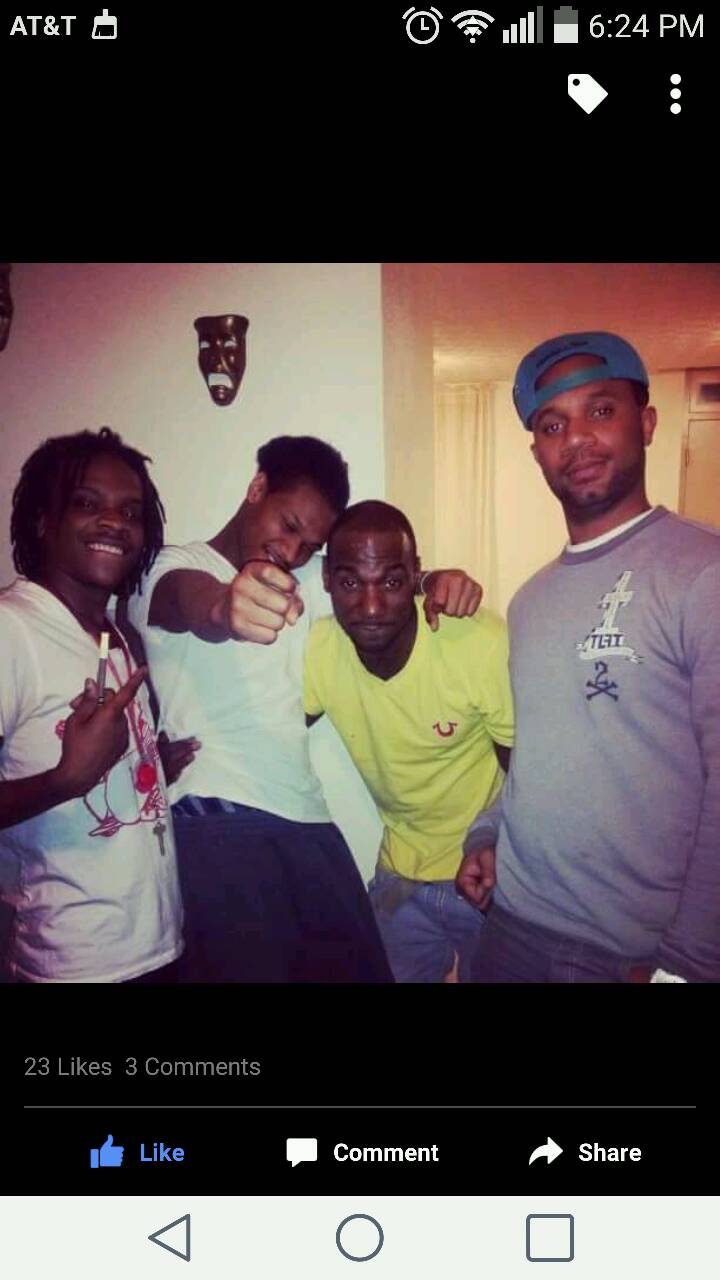 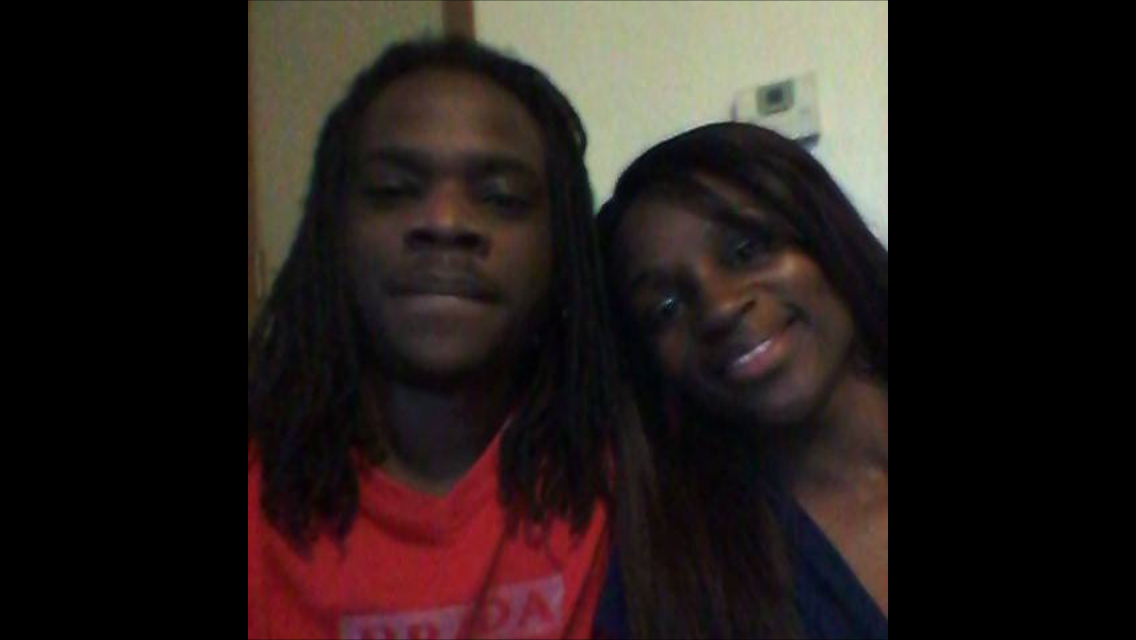 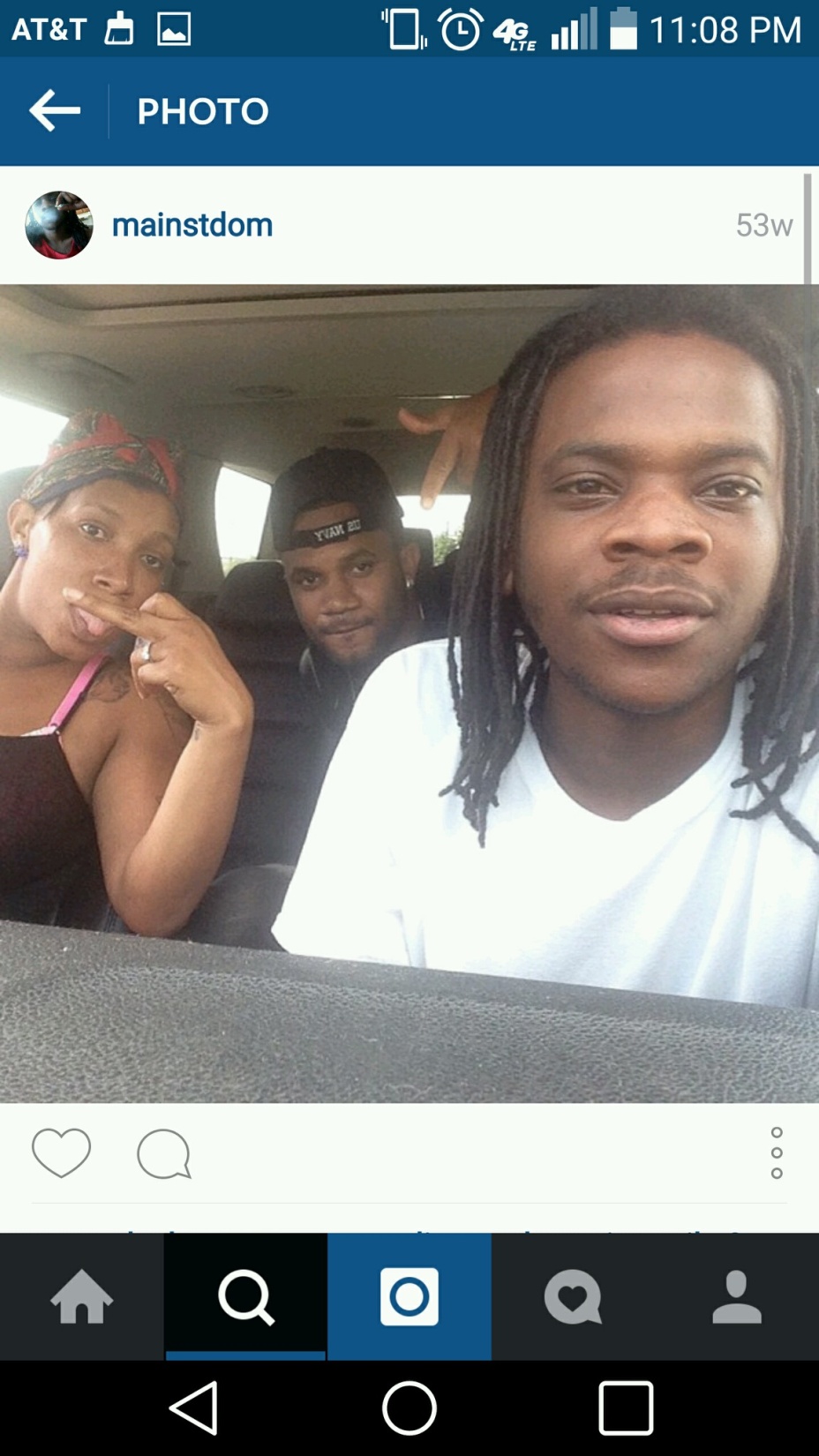 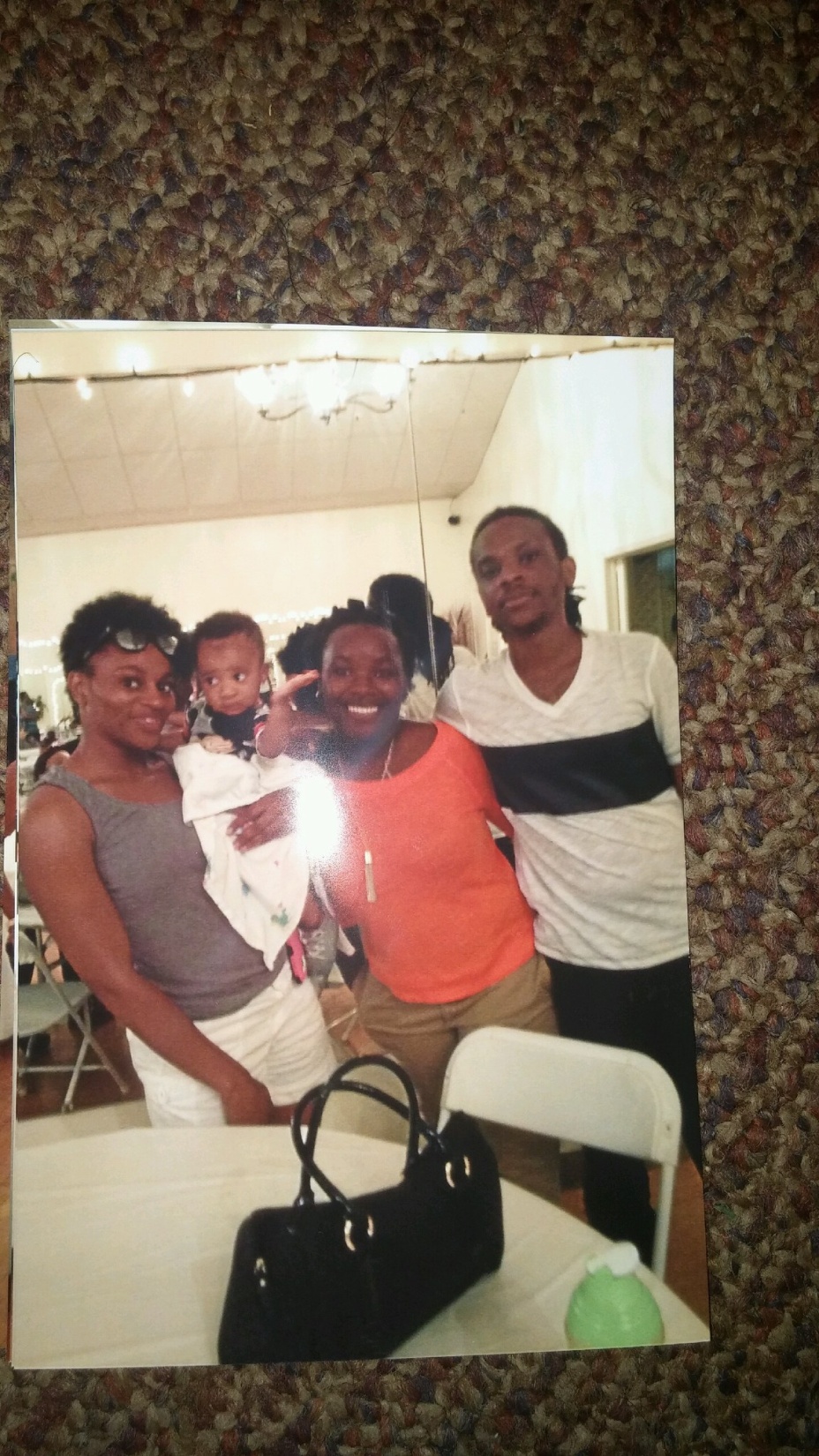 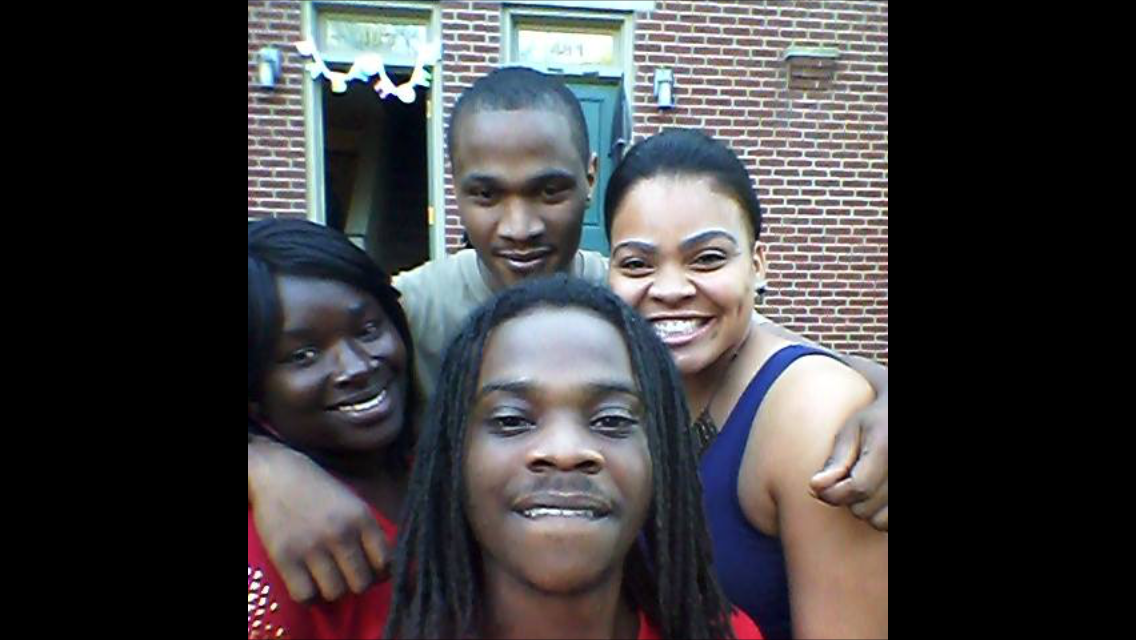 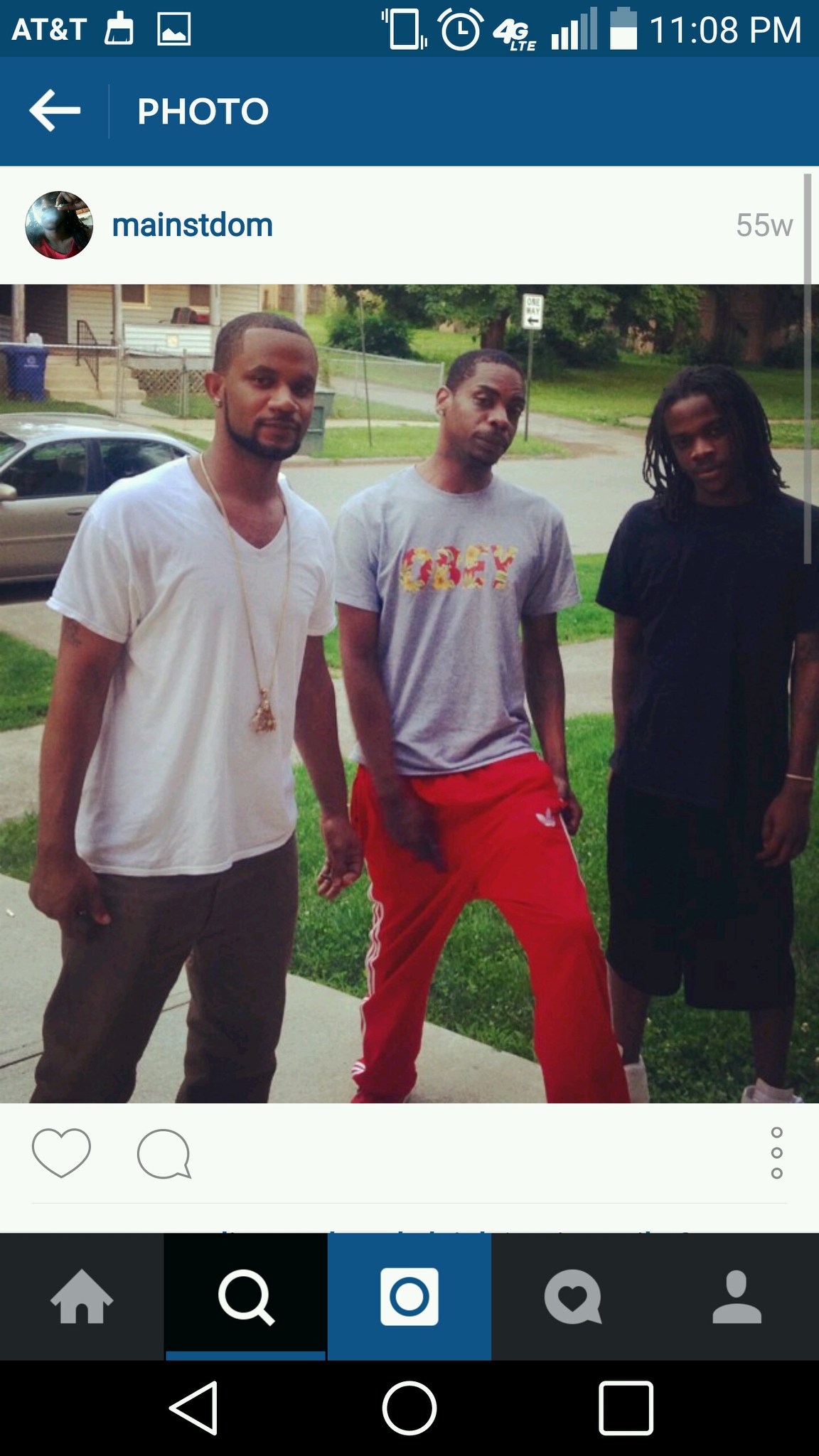 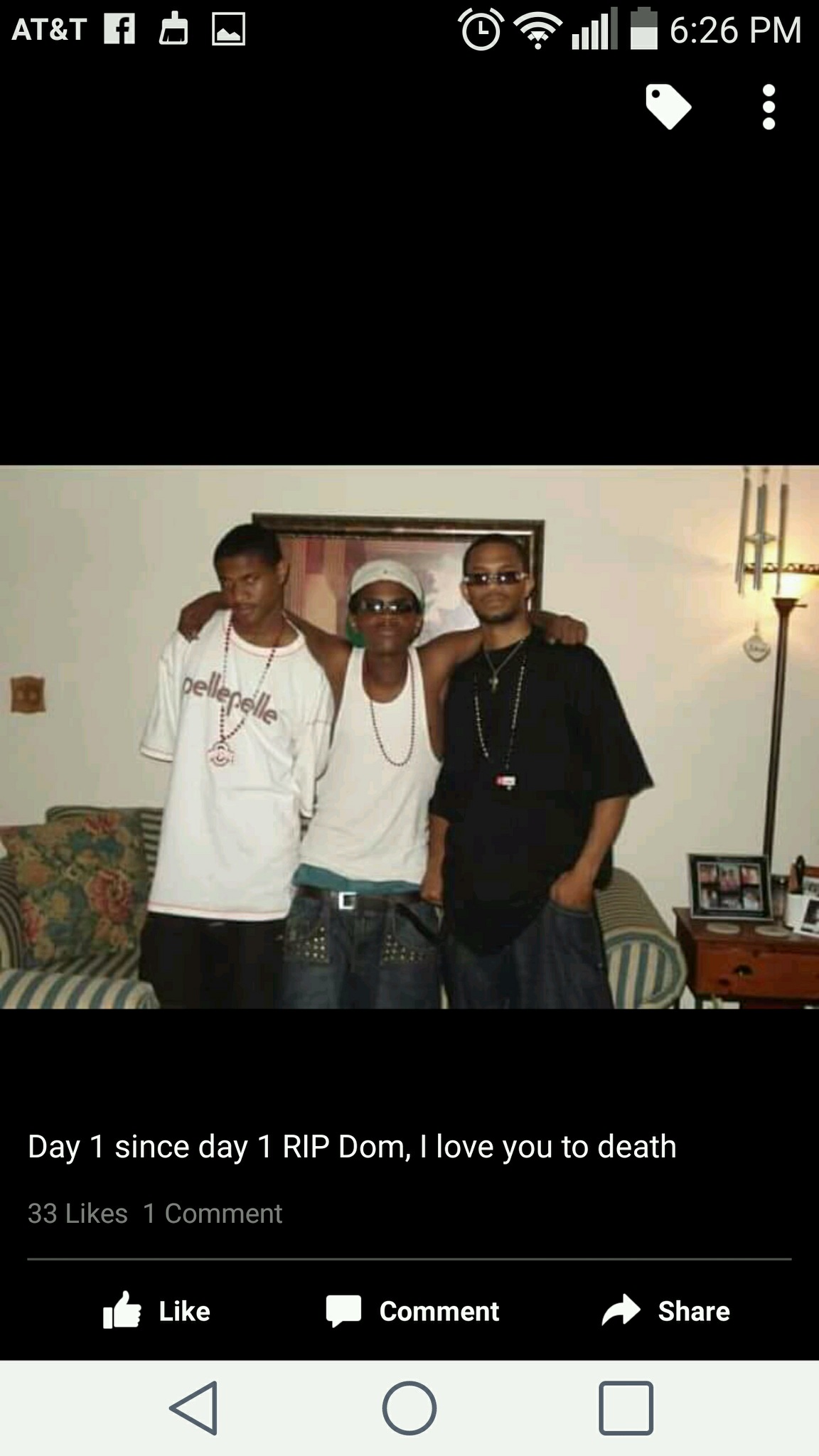 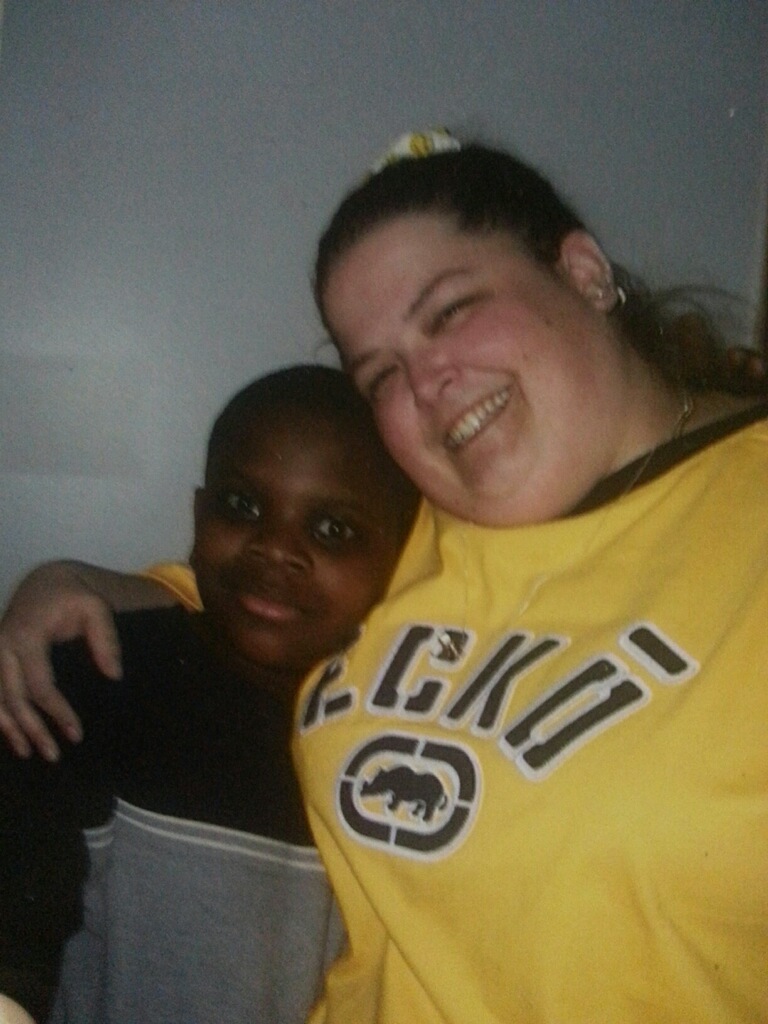 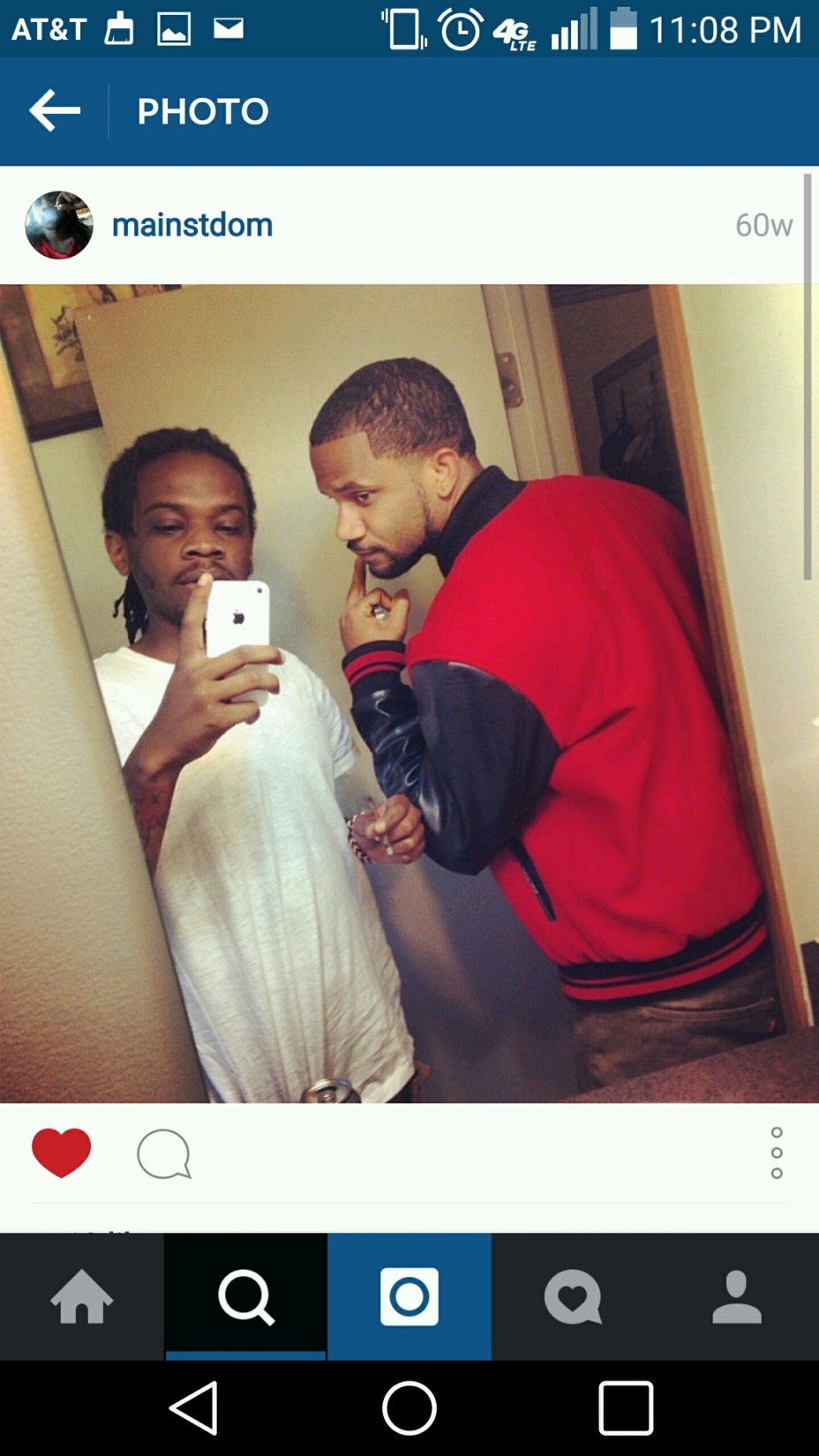 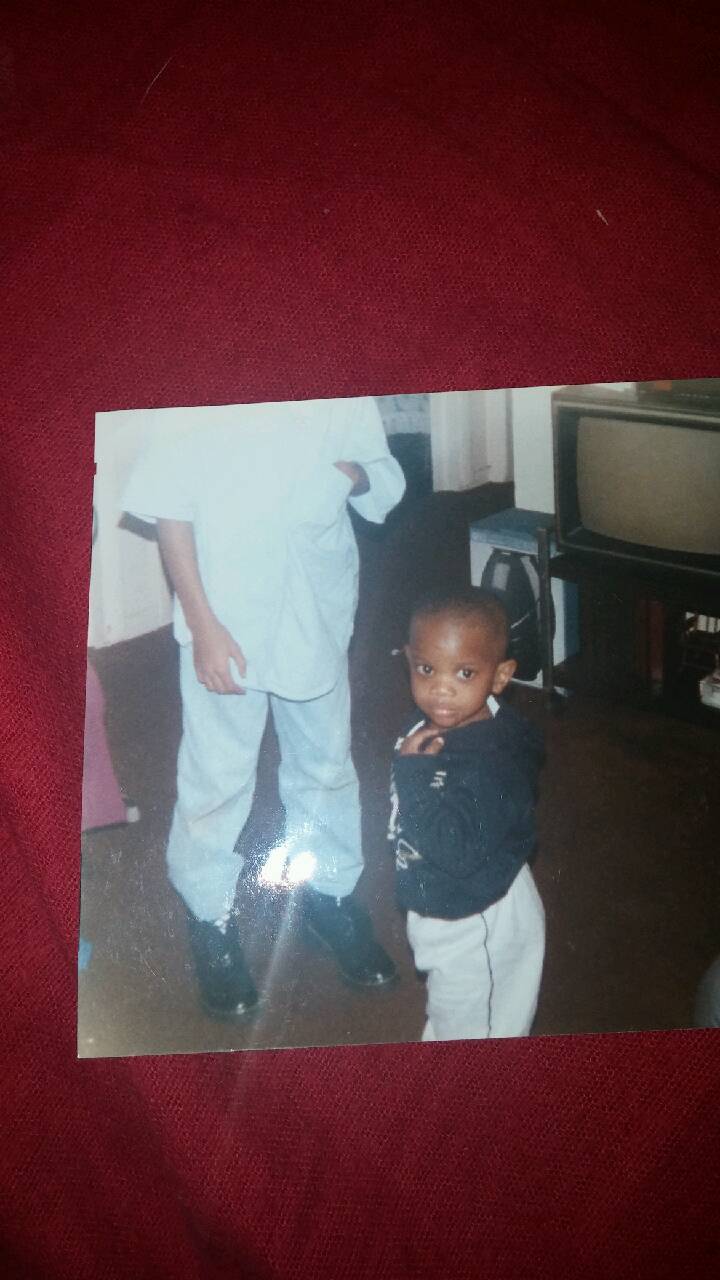 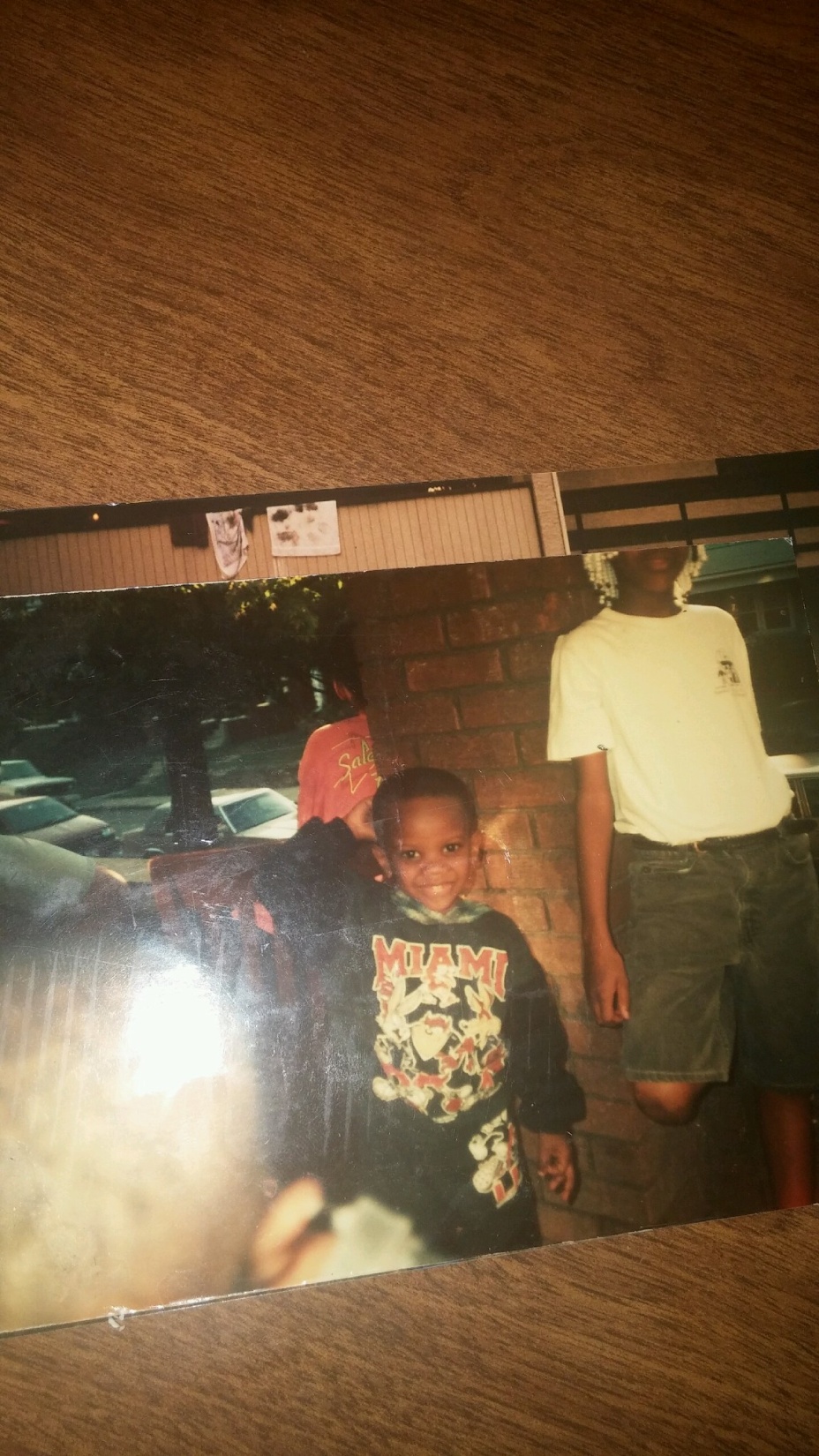 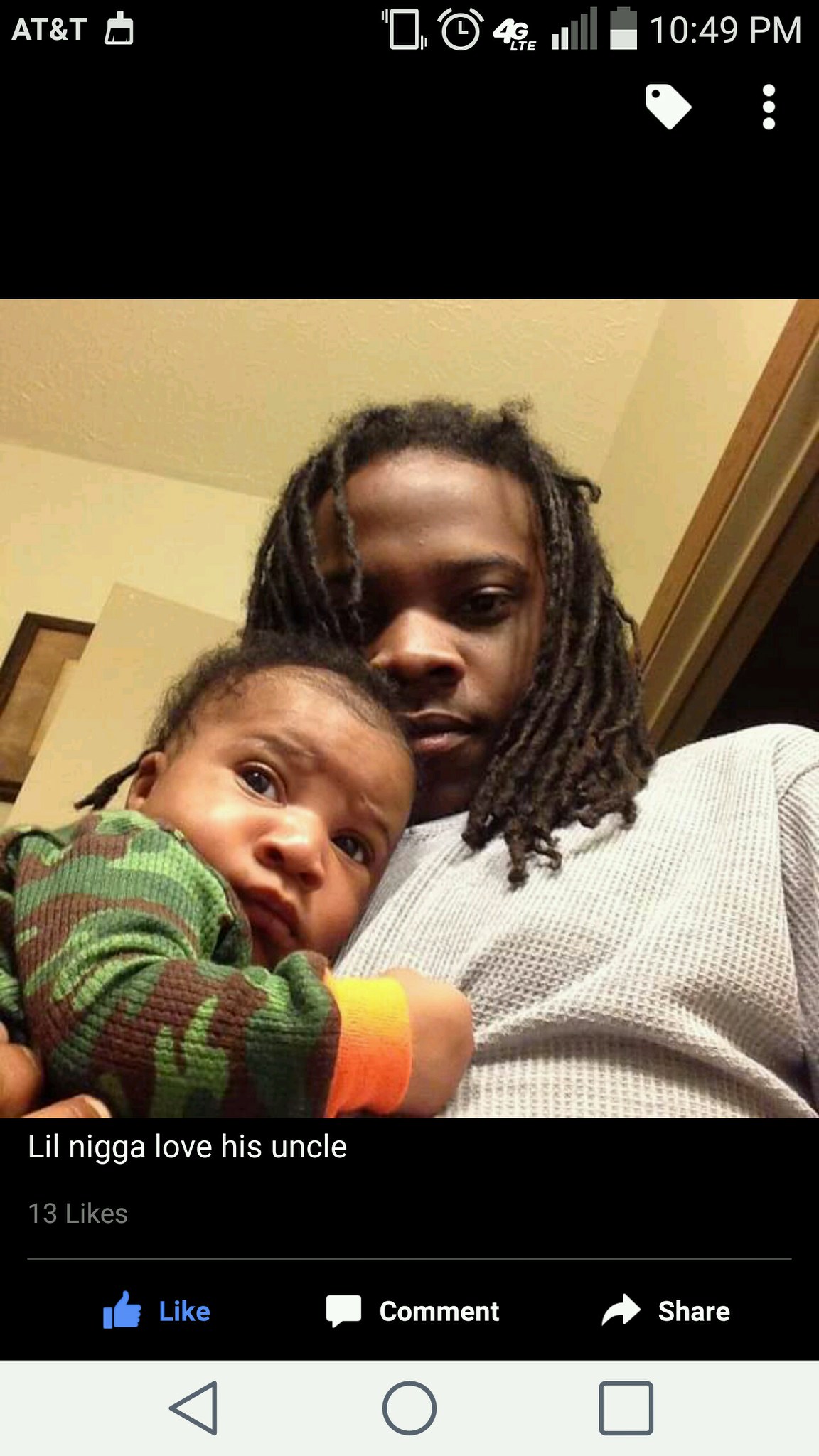 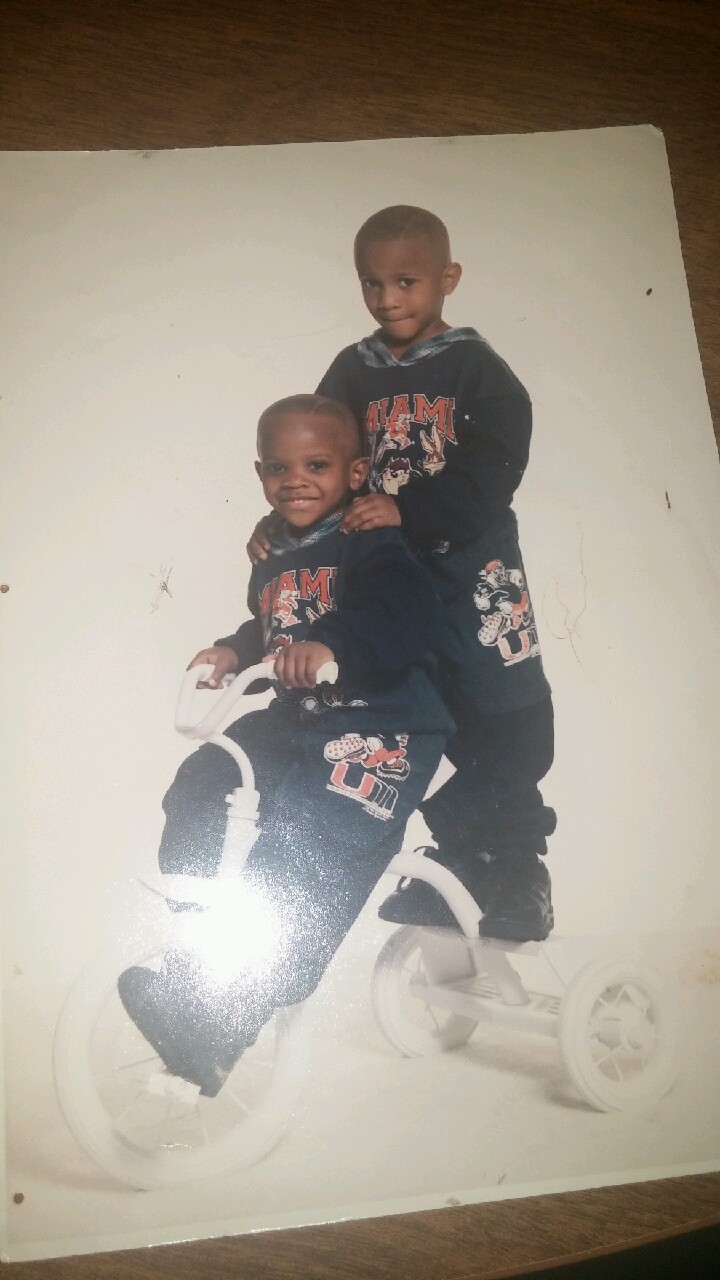 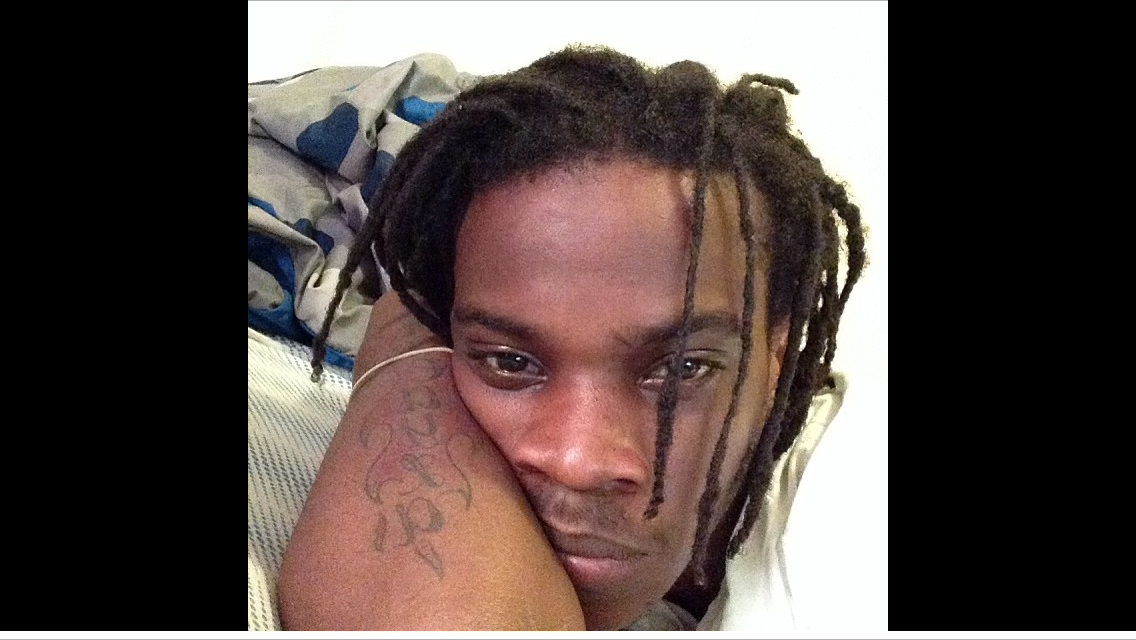 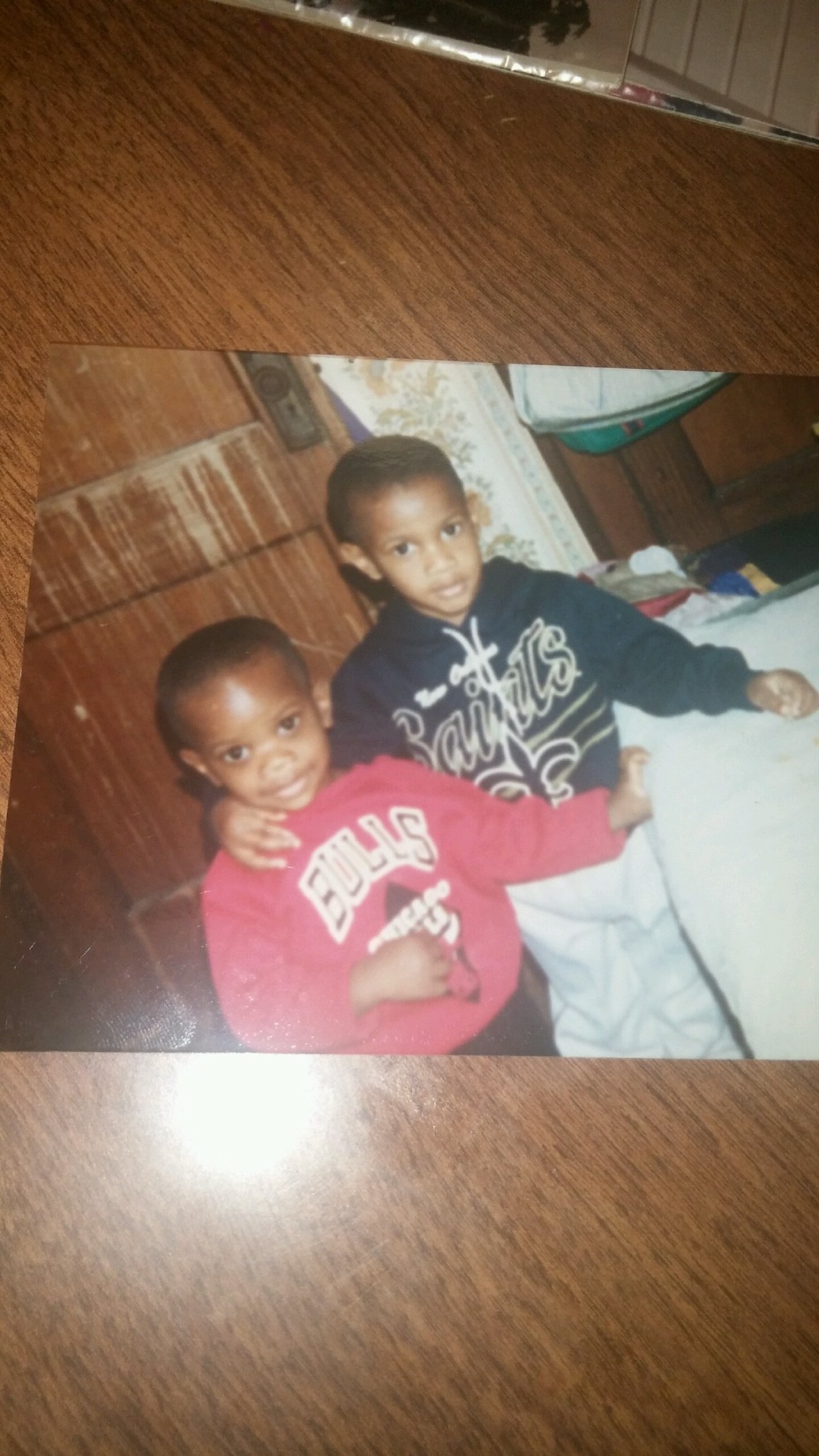 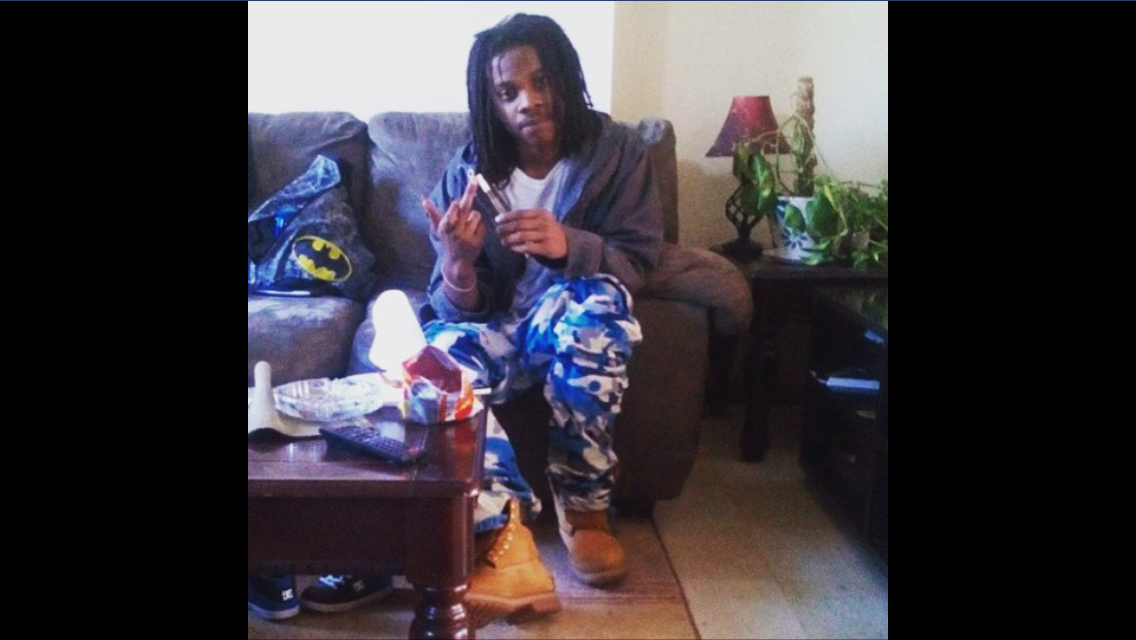 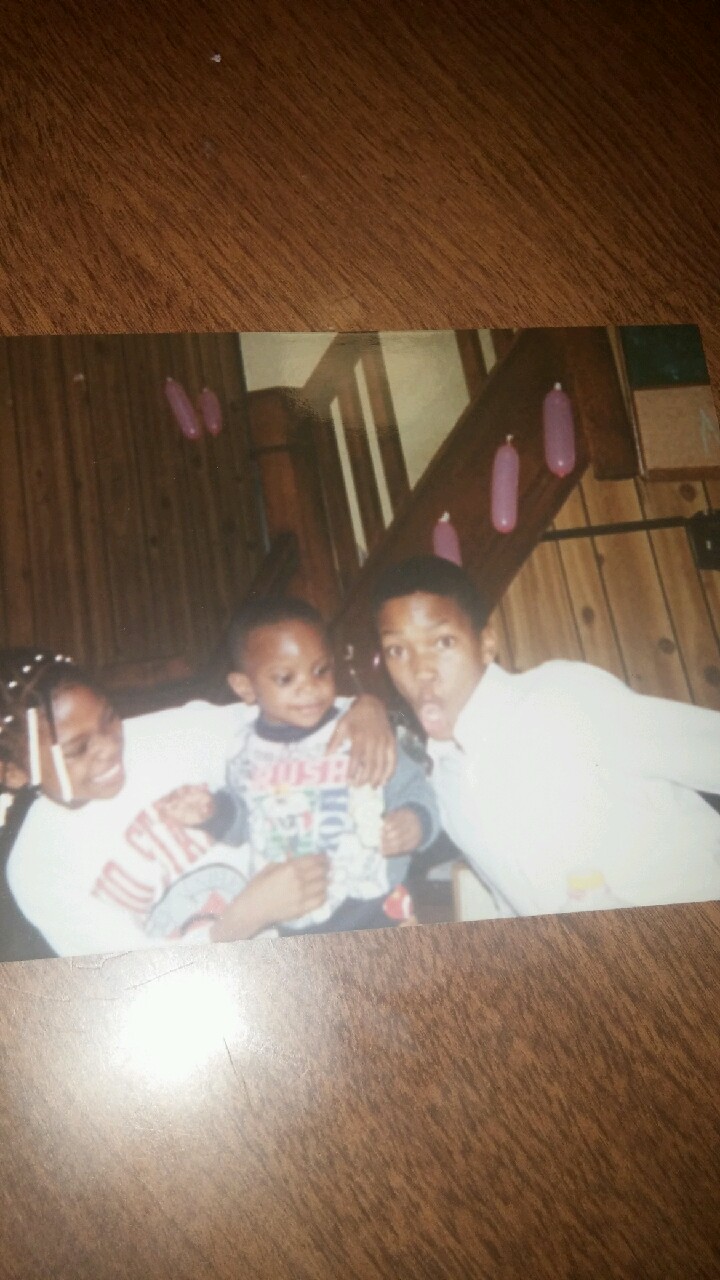 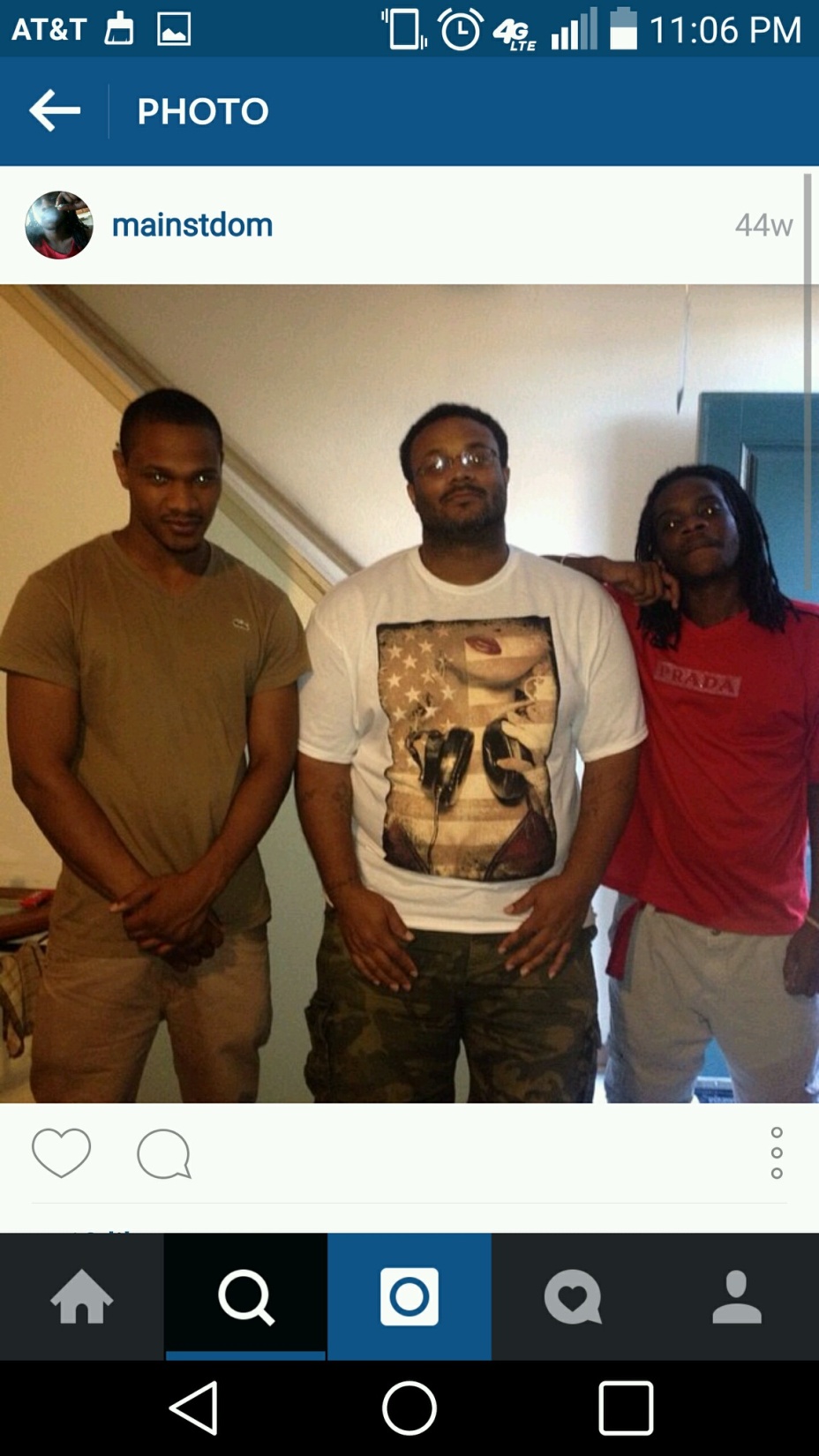 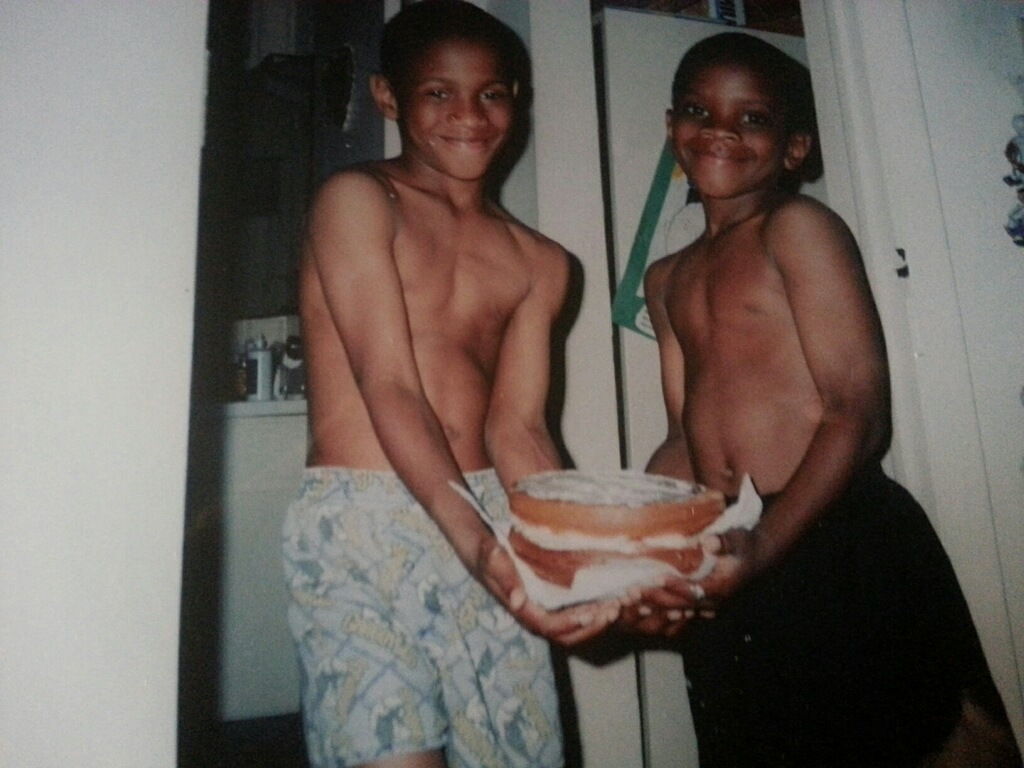 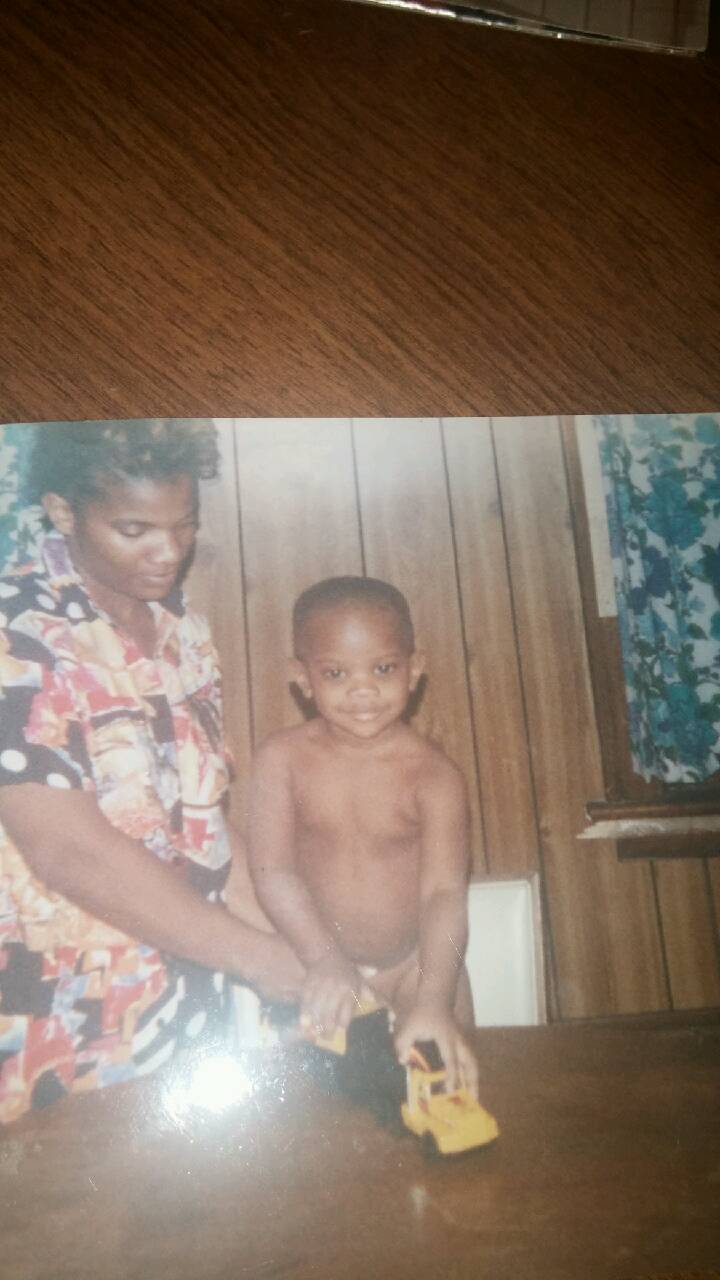